Cryogenic Current Comparators – basics and the next generation
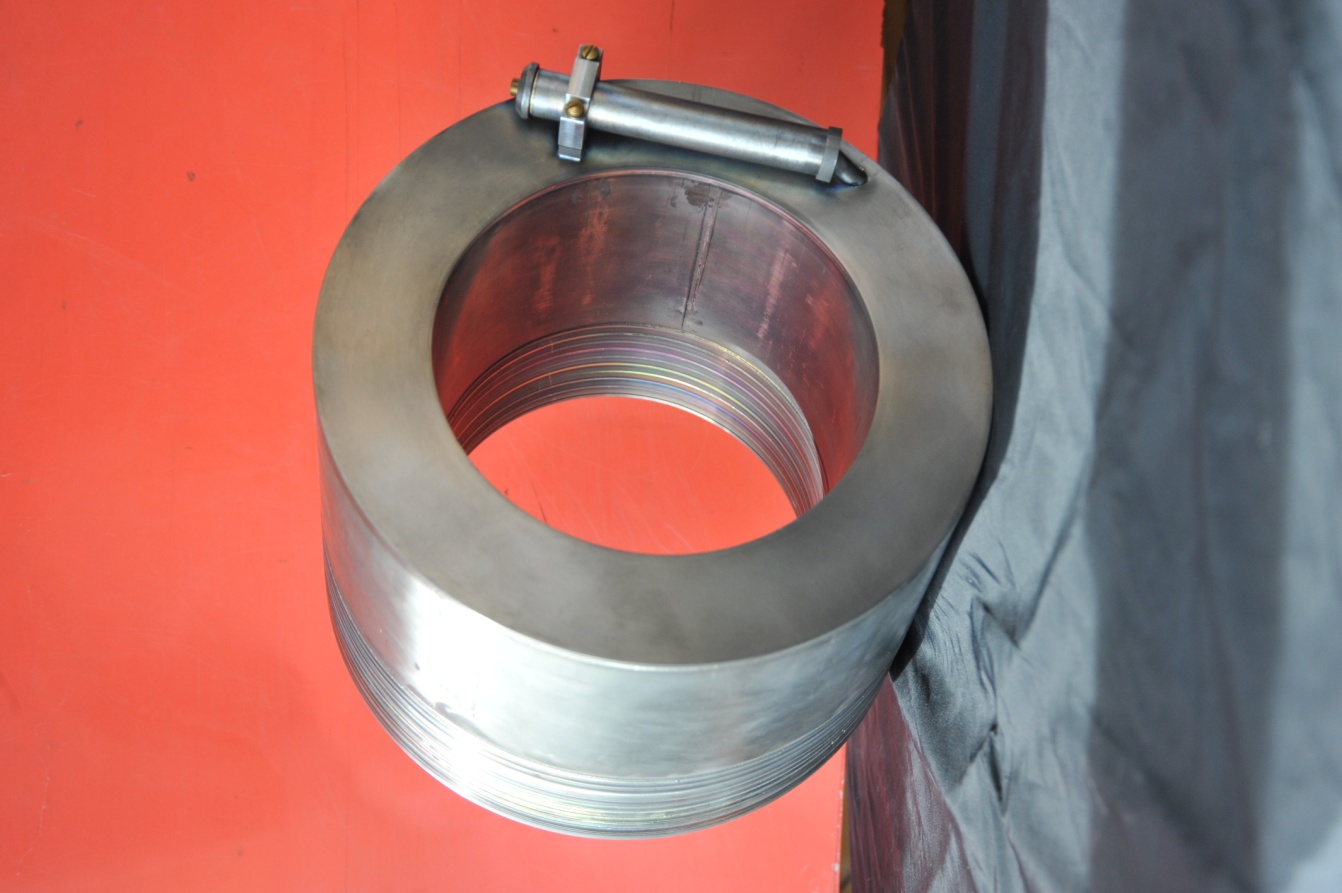 Volker Tympel1, R. Neubert1, P. Seidel1, R. Geithner2,3, 
J. Golm1,3,T. Stöhlker2,3,4, F. Kurian2,3,4,
T. Sieber4, M. Schwickert4, M. Fernandes5,6

1Institute of Solid State Physics, University of Jena, Germany; 
2Institute for Optics and Quantum Electronics, University of Jena, Germany;
3Helmholtz Institute Jena, Germany;
4GSI Helmholtz Center for Heavy Ion Research, Darmstadt, Germany;
5The Cockcroft Institute, University of Liverpool, Daresbury, U.K.;
6CERN European Organization for Nuclear Research, Geneva, Switzerland
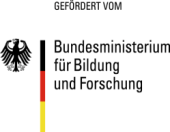 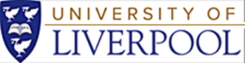 13th SPARC Topical Workshop 16.–20. Sep.                                                                 Jagiellonian University in Kraków,   Poland
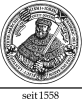 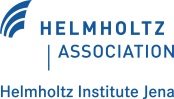 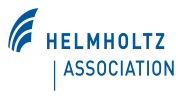 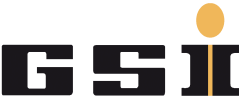 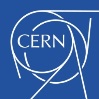 OUTLINE
● 	Why superconducting?
● 	Cryogenic Current Comparator (CCC) 
● 	Does it work?
● 	Next generation CCC-XD: Flux concentrator
● 	Challenges
● 	Short summary
V. Tympel   (Institute of Solid State Physics)                                                             Friedrich-Schiller University Jena,   Germany
[Speaker Notes: Planned Future installations of the SQUID-based Beam Current Monitor]
Why superconducting?
Shielding
better
Aluminum 1.5 mm
Tin plate 0.8 mm
Cu 0.8 mm



V2A steel 1.7 mm

Aluminum foil, single layer
Decreasing of the magnetic field
Frequency f / Hz
V. Tympel   (Institute of Solid State Physics)                                                             Friedrich-Schiller University Jena,   Germany
Why superconducting?
Shielding
mu-metal
Nickel–iron soft magnetic alloy
Aluminum 1.5 mm
Tin plate 0.8 mm
Cu 0.8 mm



V2A steel 1.7 mm

Aluminum foil, single layer
Decreasing of the magnetic field
Frequency f / Hz
V. Tympel   (Institute of Solid State Physics)                                                             Friedrich-Schiller University Jena,   Germany
Why superconducting?
Shielding
Door of the magnetically shielded room
at the university of Jena:

2 layers mu-metal
1 layer Cu
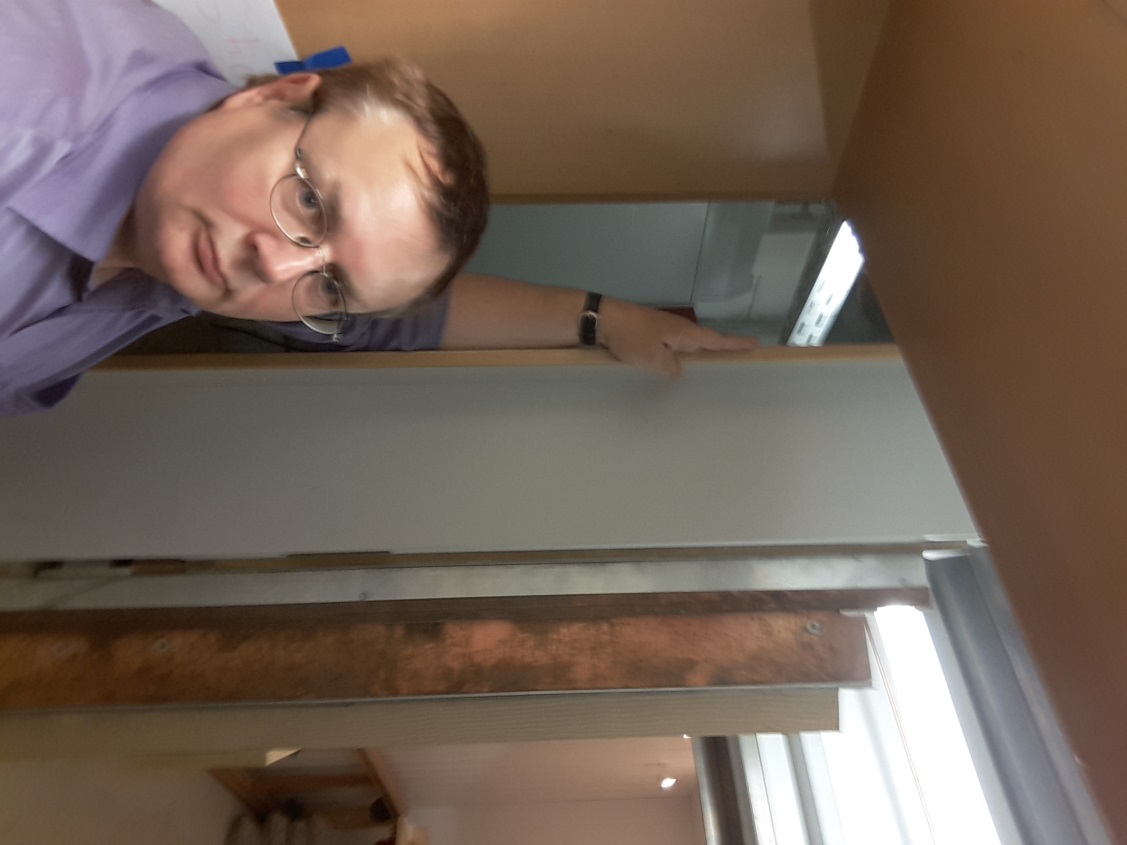 43 cm
Thickness
V. Tympel   (Institute of Solid State Physics)                                                             Friedrich-Schiller University Jena,   Germany
Why superconducting?
Shielding
Boutside= Binside
Boutside>> 0
Binside=0
Superconductor
Normal conductor
Meissner effect: the expulsion of a magnetic field 
=> ideal magnetic shielding
V. Tympel   (Institute of Solid State Physics)                                                             Friedrich-Schiller University Jena,   Germany
Why superconducting?
DC-Transformer
Boutside= Binside
Boutside>> 0
AC/DC
AC
Binside=0
AC/DC
AC
Superconductor
Normal conductor
Normal conductor
Superconductor
Meissner effect: the expulsion of a magnetic field 
=> ideal magnetic shielding
A constant magnetic field leads to 
screening current     => DC- Sensor
V. Tympel   (Institute of Solid State Physics)                                                             Friedrich-Schiller University Jena,   Germany
Why superconducting?
SQUID – Sensor
DC-SQUID
Ibias
operating
point
VSQUID
VSQUID
B
(n+½)∙Φ0
JJ
∆V
JJ
VSQUID
A
∆V
n∙Φ0
Ibias
I
Φn
Φ
Φn+1
Φ0
Φ = ∫ B dA
Two Josephson junctions act as a 
DC-SQUID, Interference leads to 
=> high sensitivity.
The magnetic-field dependency => resolution:   << Φ0
A closed loop control                  => range:          >> Φ0
V. Tympel   (Institute of Solid State Physics)                                                             Friedrich-Schiller University Jena,   Germany
Φ0 flux quantum?
≈ 2∙10-9 µT m2 = 2∙10-5 µT cm2
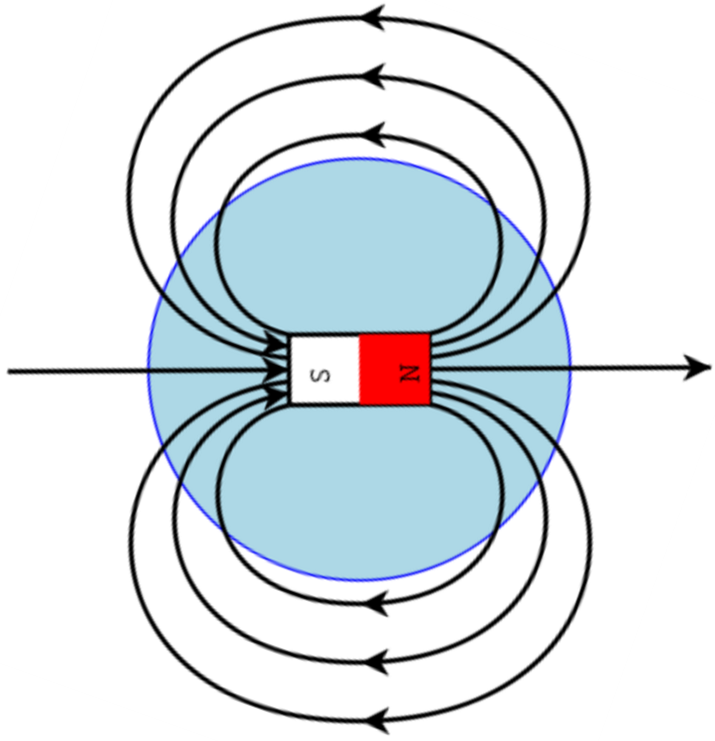 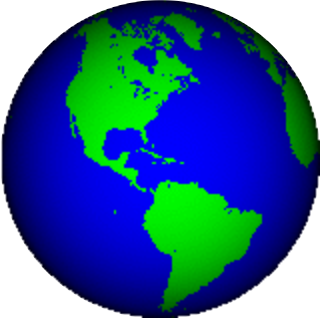 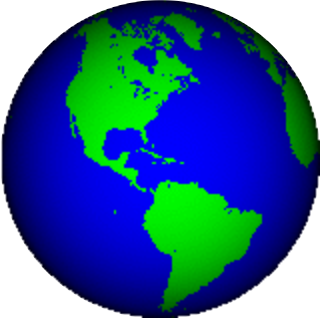 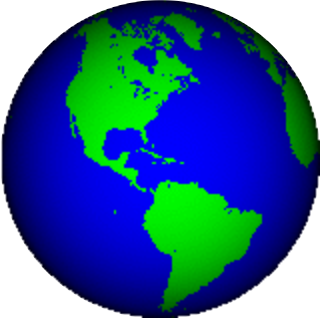 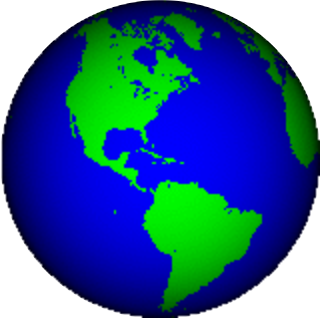 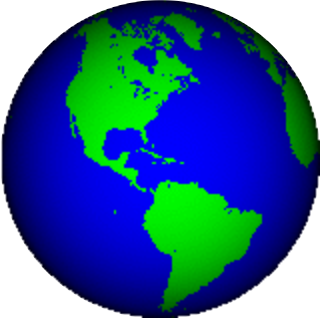 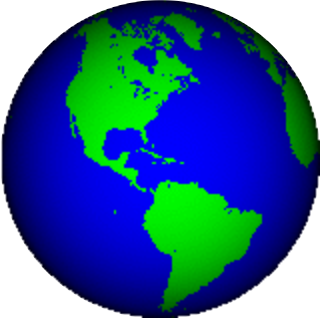 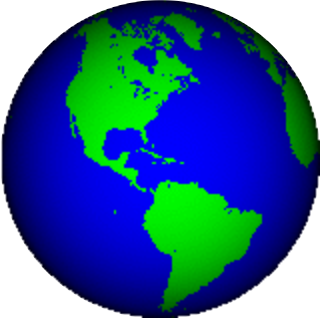 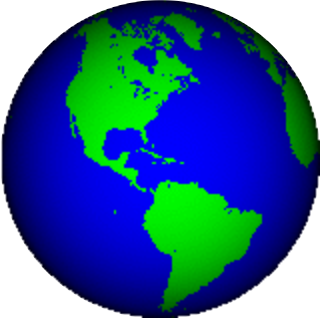 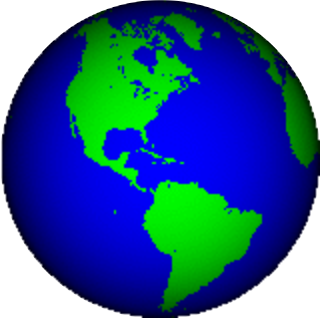 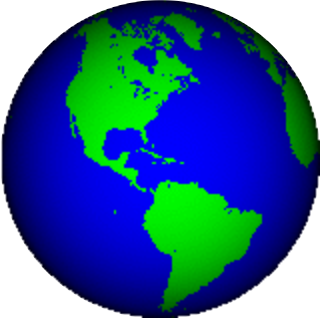 B ≈ 20∙10-5 µT
B ≈ 60 µT
Moon
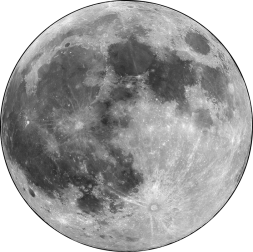 R ≈ 400 000 km
S
N
3 mm
Φ0
3 mm
@ moon
Earth
CCC
strong beam
B
5 A
charged
particle 

beam
Principle of the 
Cryogenic 
Current 
Comparator
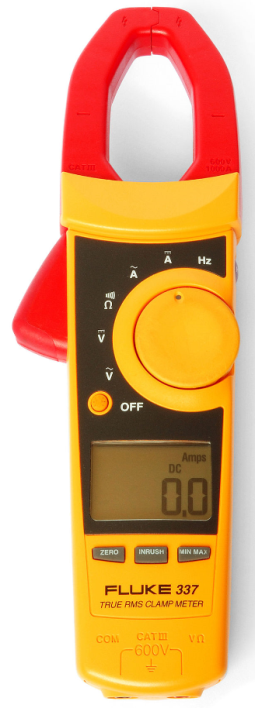 V. Tympel   (Institute of Solid State Physics)                                                             Friedrich-Schiller University Jena,   Germany
CCC
weak beam
Principle of the 
Cryogenic 
Current 
Comparator
B=0
-i
i
B
charged
particle 

beam
5 nA
contactless & non-destructive
V. Tympel   (Institute of Solid State Physics)                                                             Friedrich-Schiller University Jena,   Germany
Transformer
Pick-up coil
Superconducting shielding
SQUID
Four-wire
Measurement
Flux
Compensator
Flux gap
Compensation
Current
Charged particle beam
Magnetic field  B
Cryogenic liquid 
LHe
Magnetic flux 
Concentrator ring
Metrology
Calibration
Current
Realisations
@ CERN
@ GSI
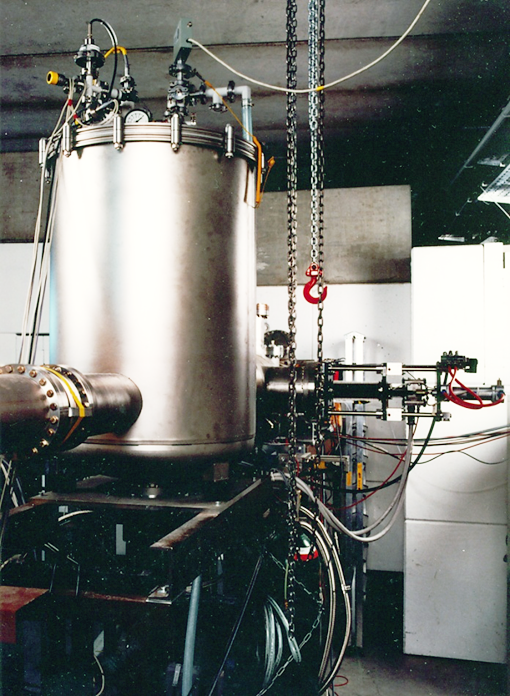 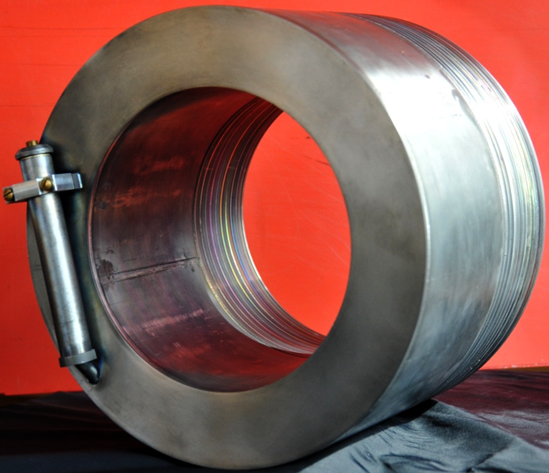 Pb-shielded CCC assembled 
in a beam line
Nb-shielded CCC before assembling 
in a beam line.
[A. Peters et al., A Cryogenic Current Comparator for the Absolute Measurement of nA Beams, AIP Conf. Proc. 451 pp. 163-180 (1998)]
V. Tympel   (Institute of Solid State Physics)                                                             Friedrich-Schiller University Jena,   Germany
It works!
@ GSI
@ CERN
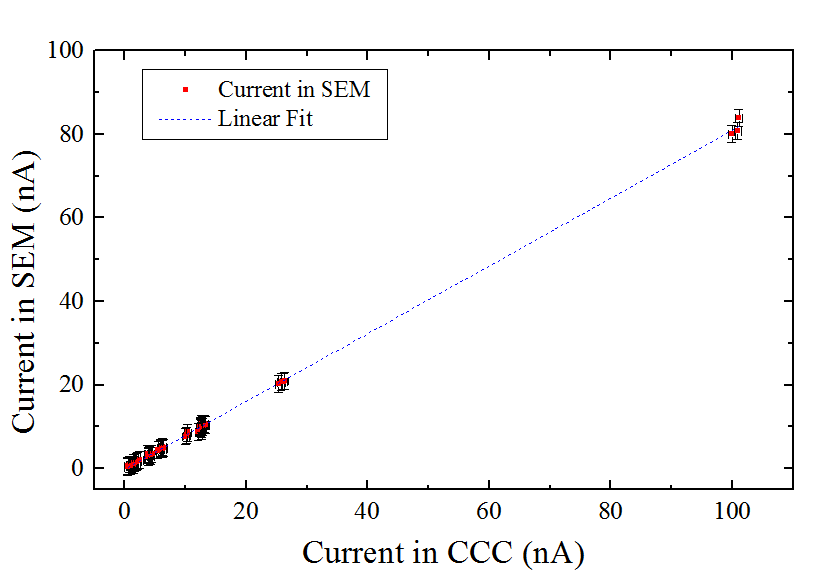 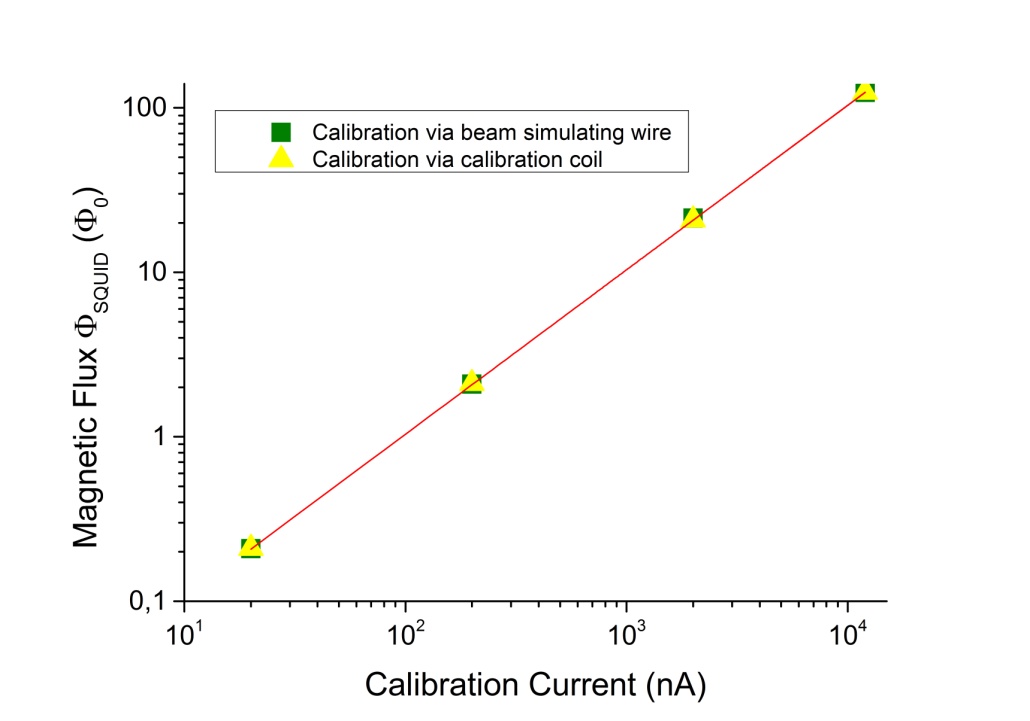 Linear correlation between SEM and 
CCC signal with a slope of ~ 0.8.
Current sensitivity of the CCC tested via 
beam simulating wire or to calibration coil.
V. Tympel   (Institute of Solid State Physics)                                                             Friedrich-Schiller University Jena,   Germany
It works!
@ GSI
spill monitoring
@ CERN
15
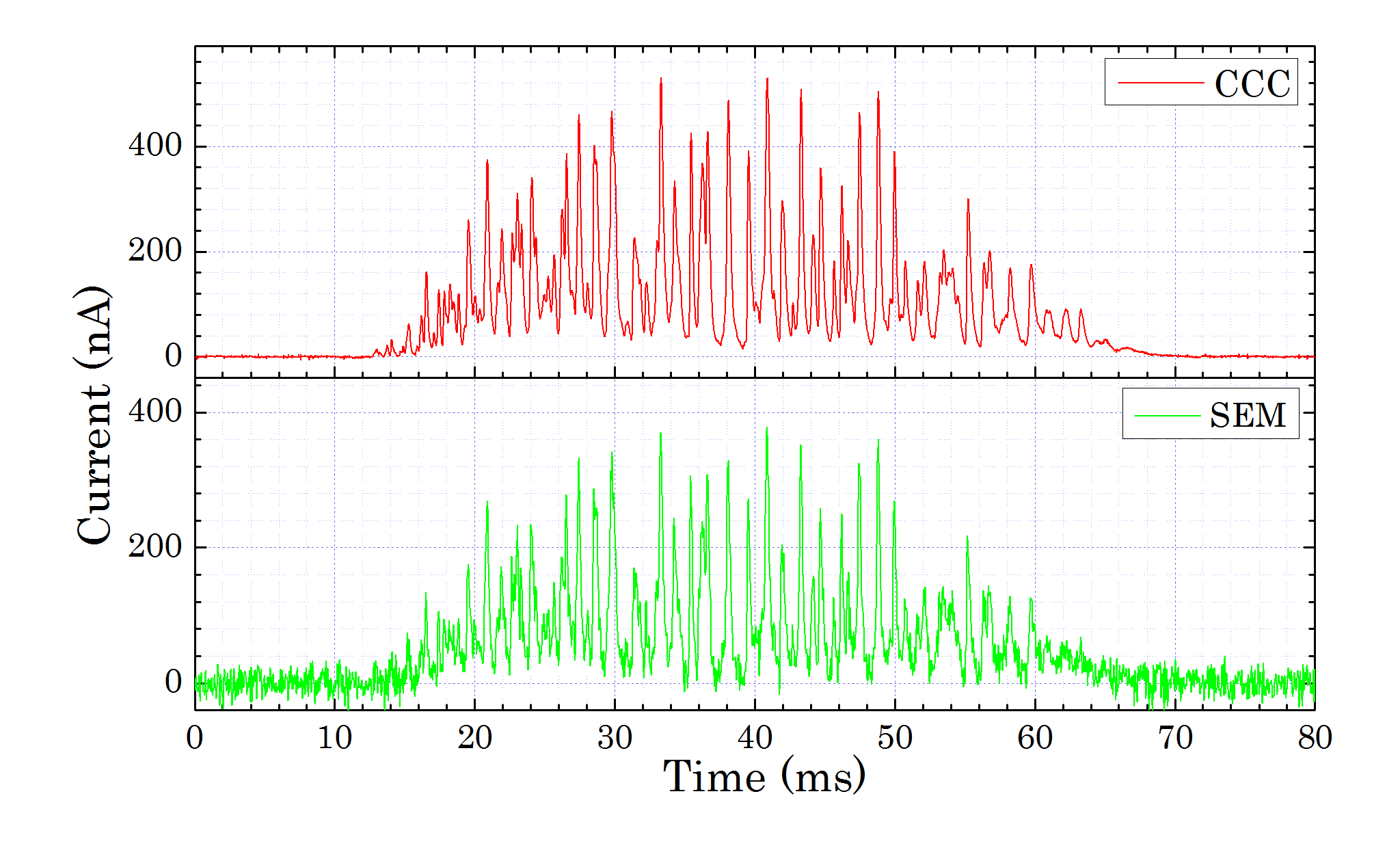 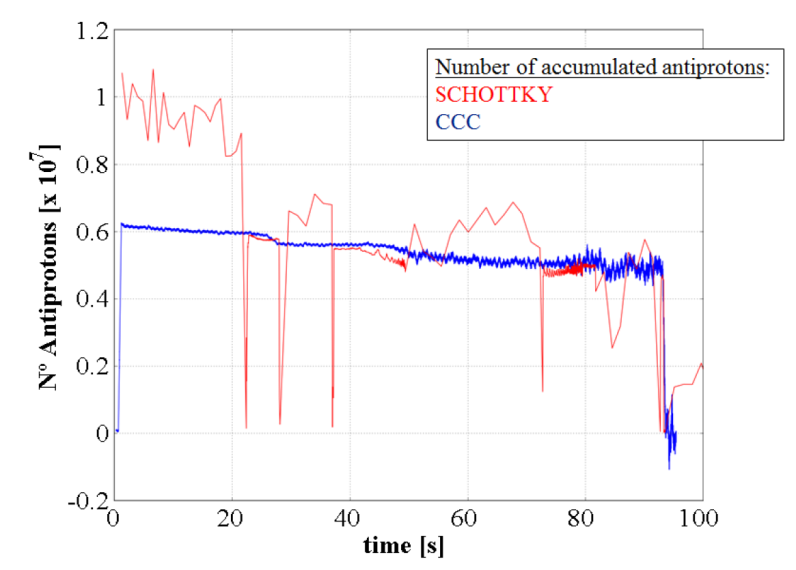 Longitudinal-Schottky and CCC measurement during one AD cycle (10% nominal intensity). IBIC2016: 3-nA beam without problems
SEM/CCC measurement of a 600 MeV/u beam of slowly extracted Ni26+ ions.
[R. Geithner et al., Cryogenic current comparator for storage rings and accelerators, MOPB013, Proc. of IBIC2015, Proc. of IBIC2015]
[M. Fernandes et al., A Cryogenic Current Comparator for the Low 
Energy Antiproton Facilities at CERN, MOPB043,  Proc. of IBIC2015]
Next generation: CCC-XD
●  @ FAIR larger beamline diameter => CCC with eXtended Dimensions CCC-XD 
●  larger bandwidth                           => new core materials
GSI328plus
specific thermo-magnetic, gas and heat treatment  process of amorphous Fe-alloy NANOPERM®  ribbons
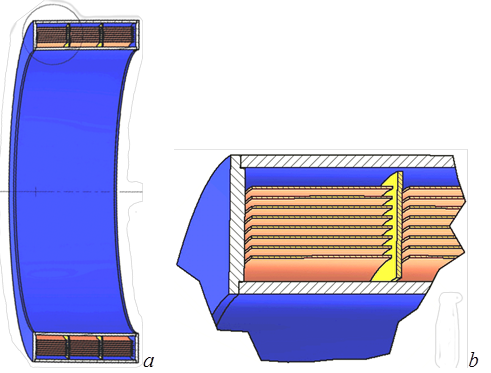 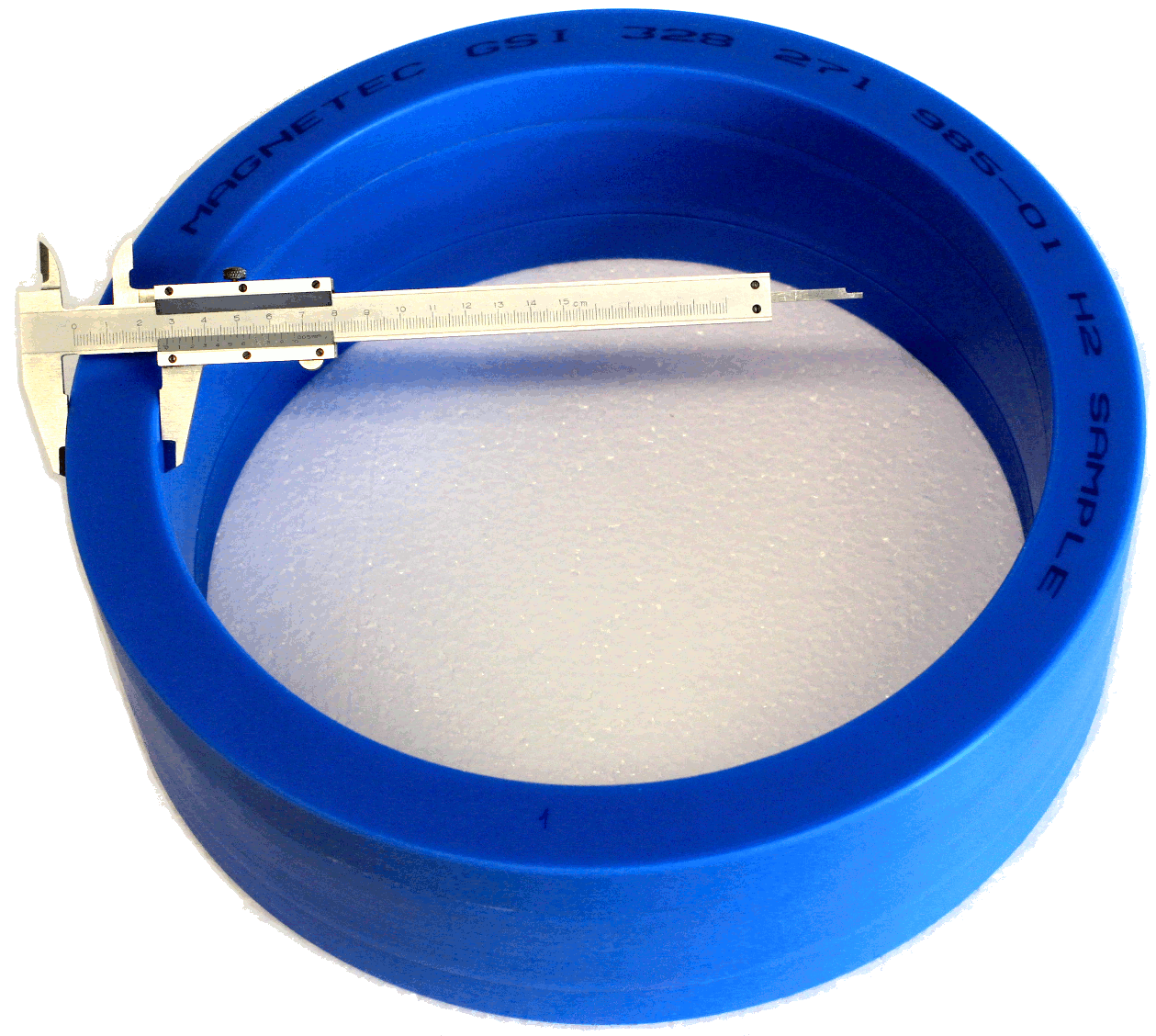 330 mm
≈ 1500 turns of
15 µm layers
V. Tympel   (Institute of Solid State Physics)                                                             Friedrich-Schiller University Jena,   Germany
CCC-XD: Flux concentrator
E4980A Precision LCR Meter, 20 Hz to 2 MHz
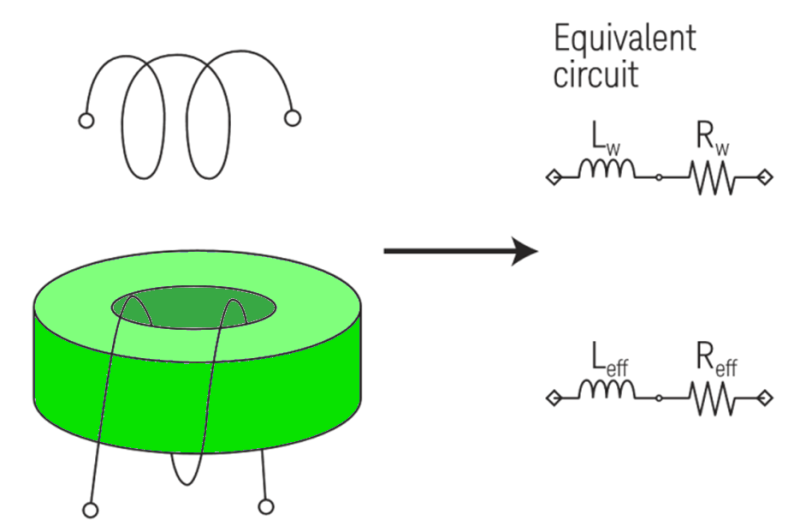 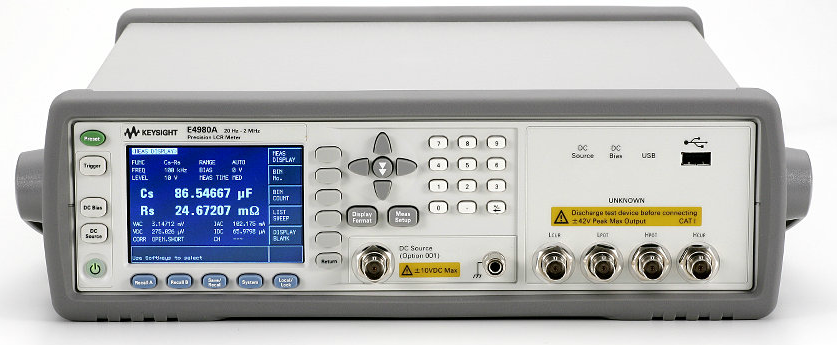 Without core



With core
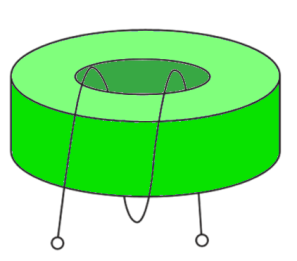 Mode: Ls-Rs
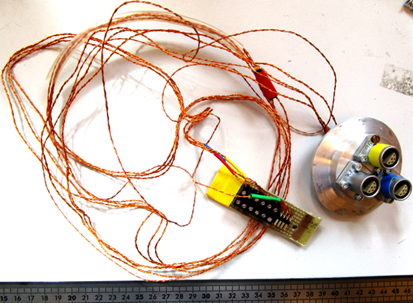 Complex relative
 permeability
V. Tympel   (Institute of Solid State Physics)                                                             Friedrich-Schiller University Jena,   Germany
CCC-XD: Flux concentrator
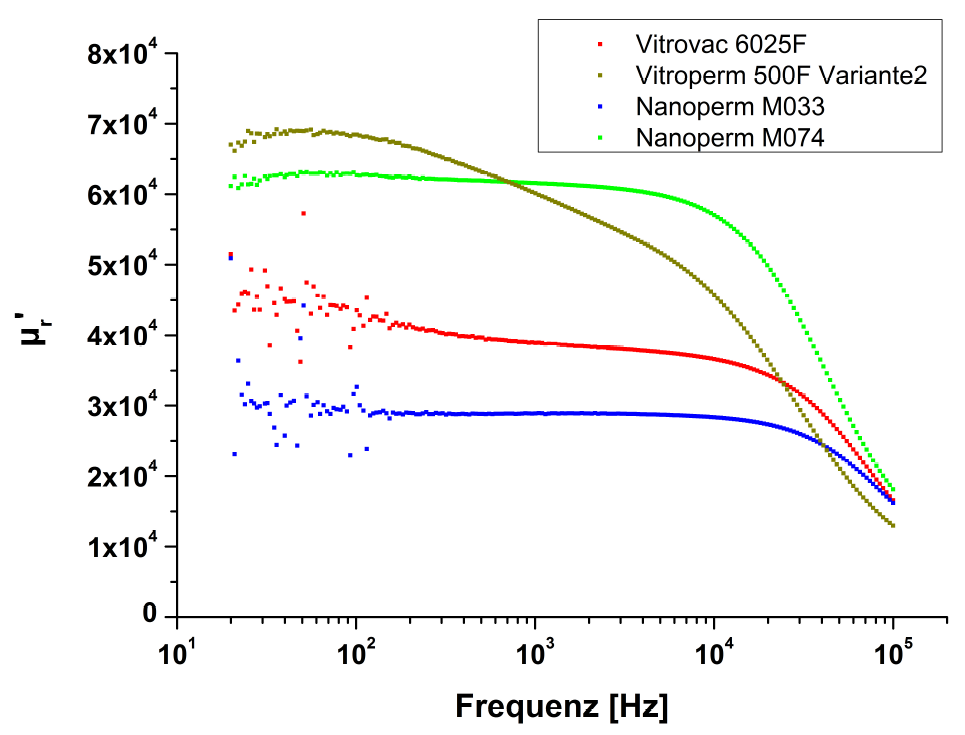 First measurements @ 4.2 K:

      ● noisy

      ● core materials with
           small bandwidth
100 kHz
Thesis, René Geithner, 2013
„Untersuchung der Tieftemperatureigenschaften magnetischer Materialien für den Einsatz im Kryostromkomparator“
Ls-Messungen bei 4,2 K
V. Tympel   (Institute of Solid State Physics)                                                             Friedrich-Schiller University Jena,   Germany
CCC-XD: Flux concentrator
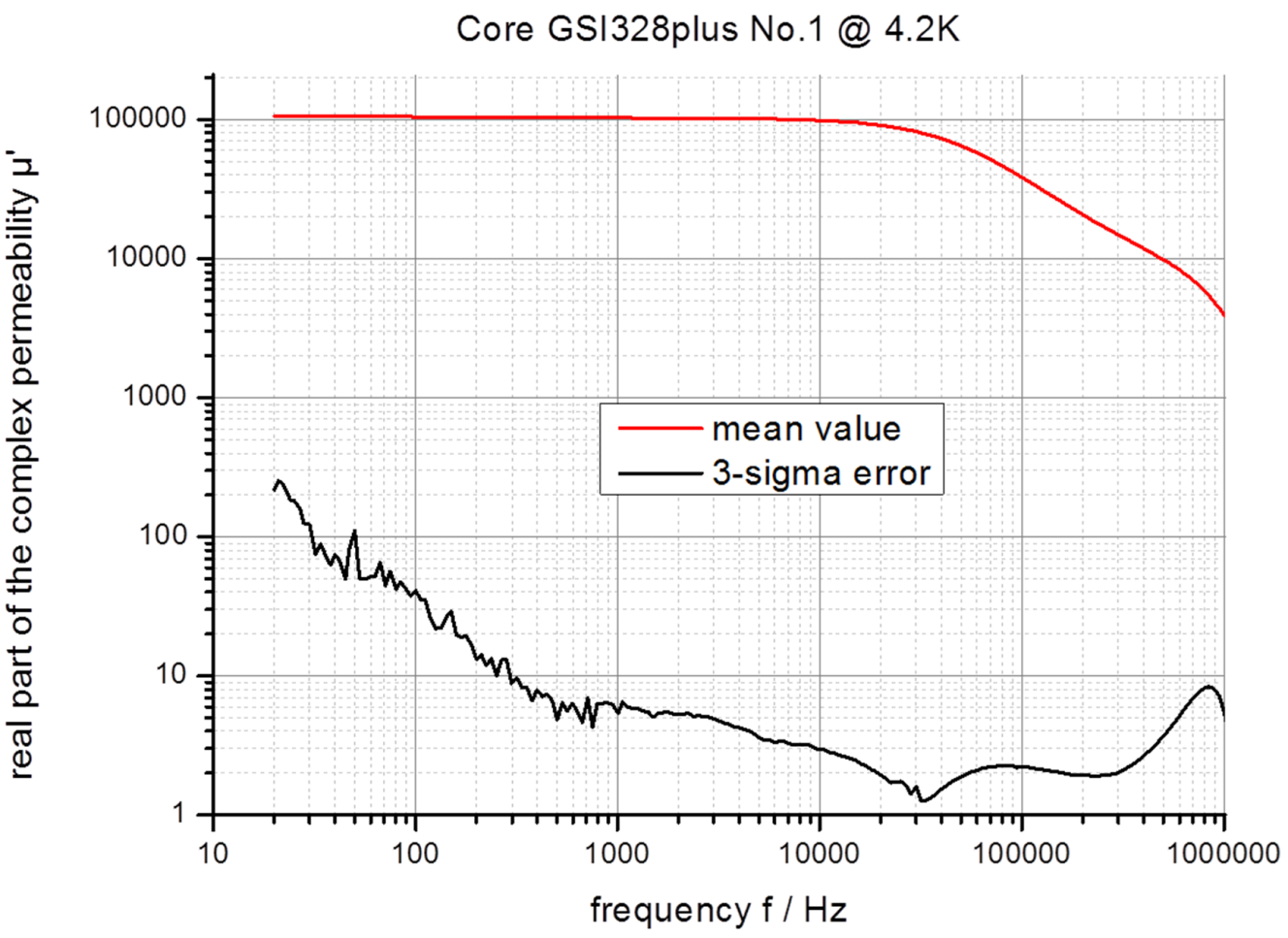 Now @ 4.2 K:

      ● SNR better 200 : 1

      ● core materials with
         larger bandwidth
100 kHz
Tympel, et al., IBIC 2016
„The next generation of Cryonic Current Comparators for beam monitoring“
V. Tympel   (Institute of Solid State Physics)                                                             Friedrich-Schiller University Jena,   Germany
CCC-XD: Flux concentrator
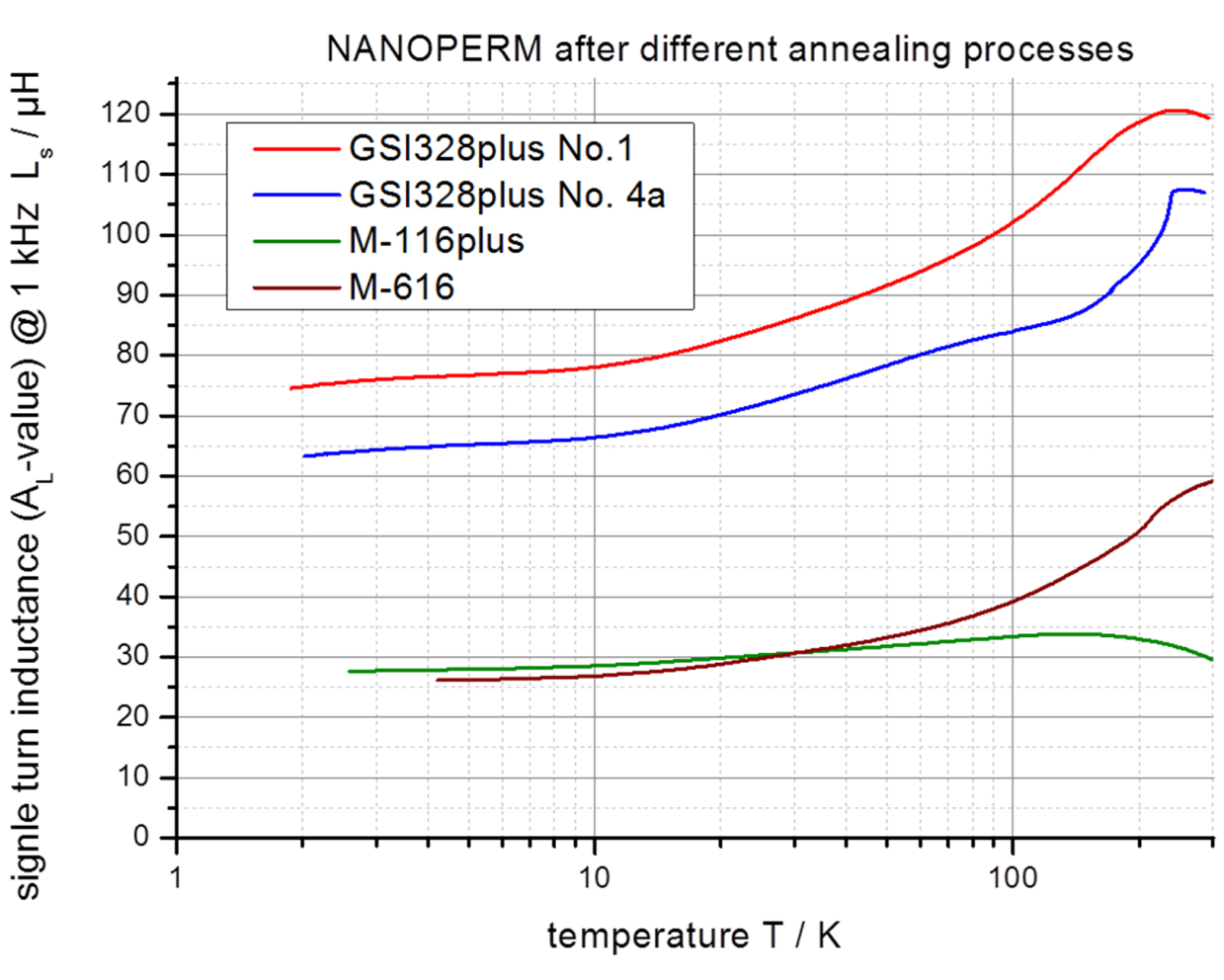 Now: Temperature below 2 K

      ● below Lambda-point
           (50 hPa & 2,17 K) 
      => superfluid He II
He I
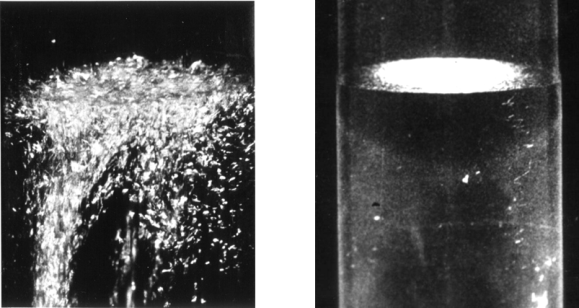 He II
Thermal
Conductivity => ∞
Tympel, et al., IBIC 2016
„The next generation of Cryonic Current Comparators for beam monitoring“
4.2 K
V. Tympel   (Institute of Solid State Physics)                                                             Friedrich-Schiller University Jena,   Germany
Next challenges
● Drifts
● Microphonic effects
green:	Faraday Cup
black:	DESY-CCC
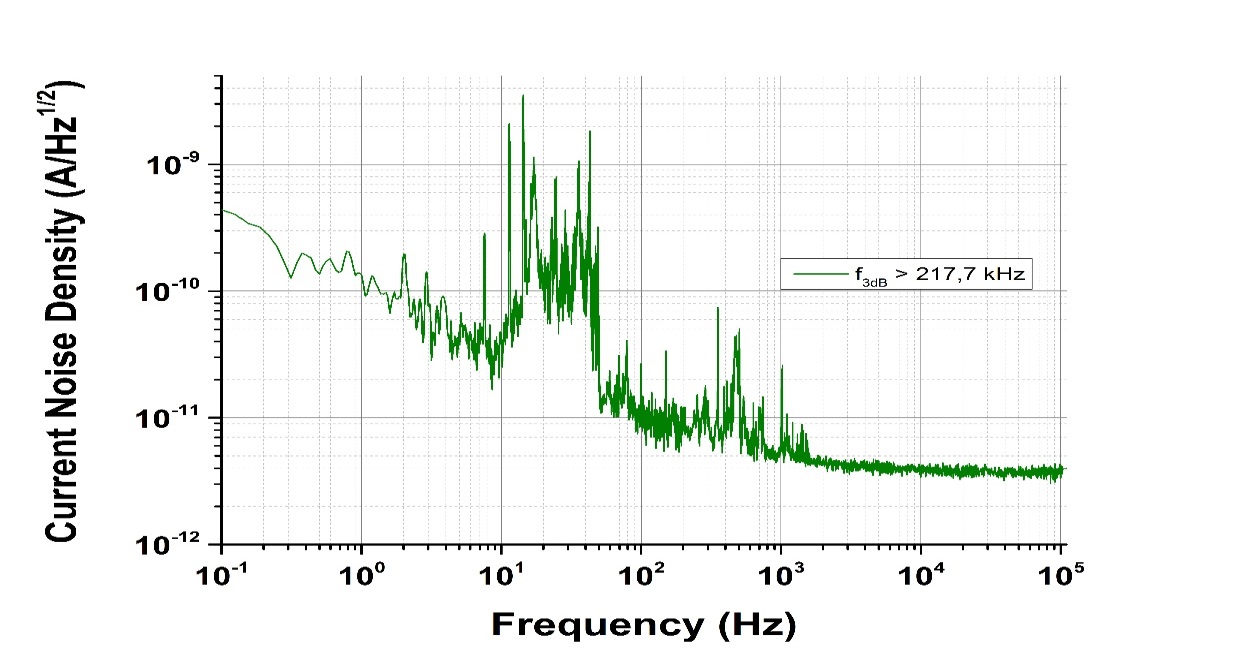 Geithner et al., Rev. Sci. Instrum., 82(1):013302, 2011
V. Tympel   (Institute of Solid State Physics)                                                             Friedrich-Schiller University Jena,   Germany
Short summary
Charged beam:
Squid it !
Thank you for your attention.
V. Tympel   (Institute of Solid State Physics)                                                             Friedrich-Schiller University Jena,   Germany
Number?
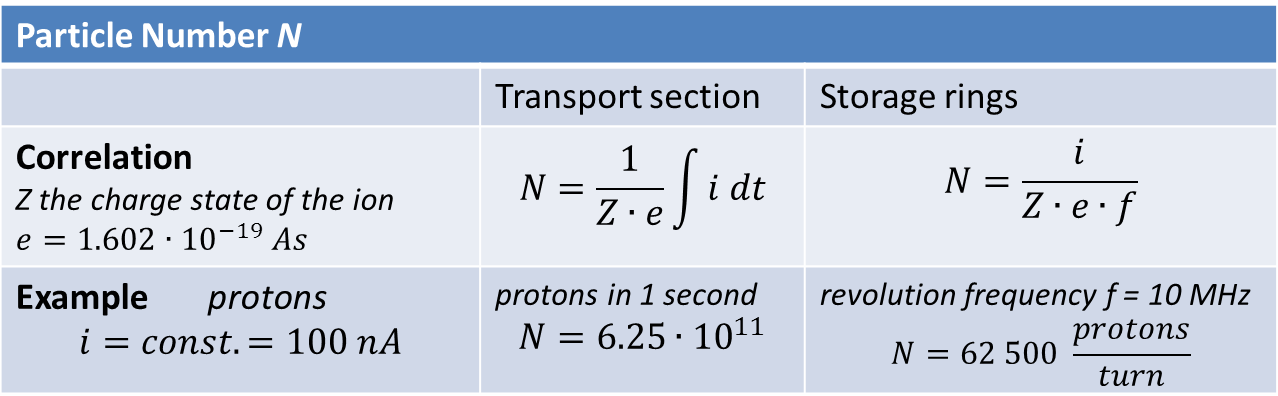 Magnetic disturbance
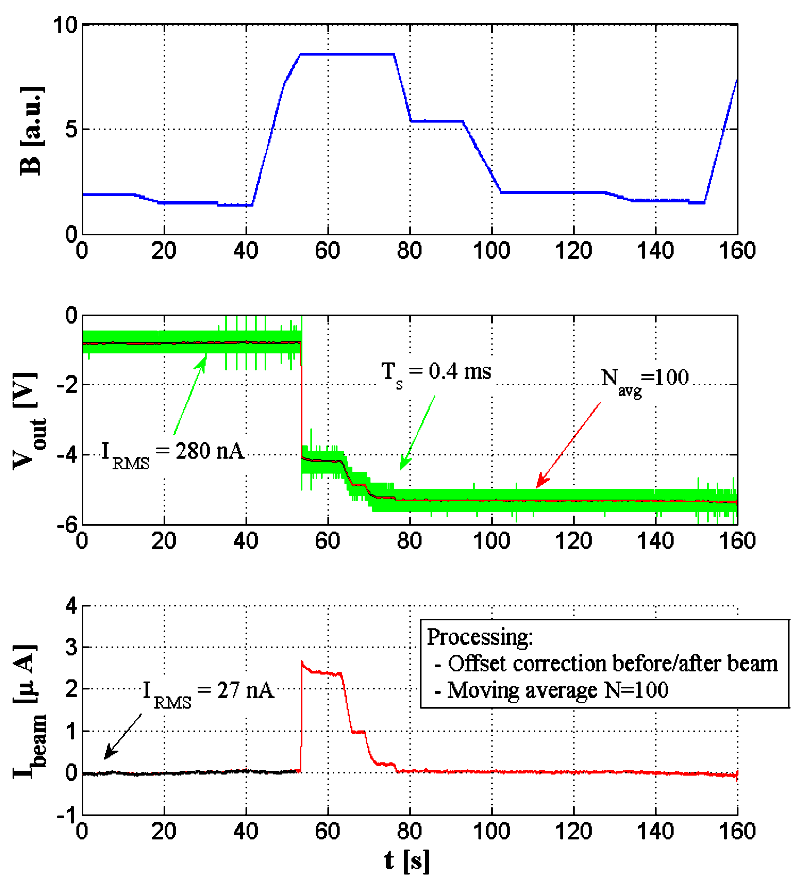 Magnetic Cycle of AD Dipoles in arbitrary units

SQUID/FLL raw signal of beam current ( green), and same signal filtered with a moving average (red)

Calibrated beam current measurement after filtering and baseline recovery (before beam injection and after beam extraction)
[M. Fernandes et al., A Cryogenic Current Comparator for the Low 
Energy Antiproton Facilities at CERN, MOPB043,  Proc. of IBIC2015]
Attenuation FactorFAIR-CCC
Increased number of meander from 7 auf 12
Transvers fields(perpendicular to beam)
187 dB, (DESY-CCC:167 dB)
Longitudinal fields(parallel to beam)
199 dB, (DESY-CCC: 187 dB)
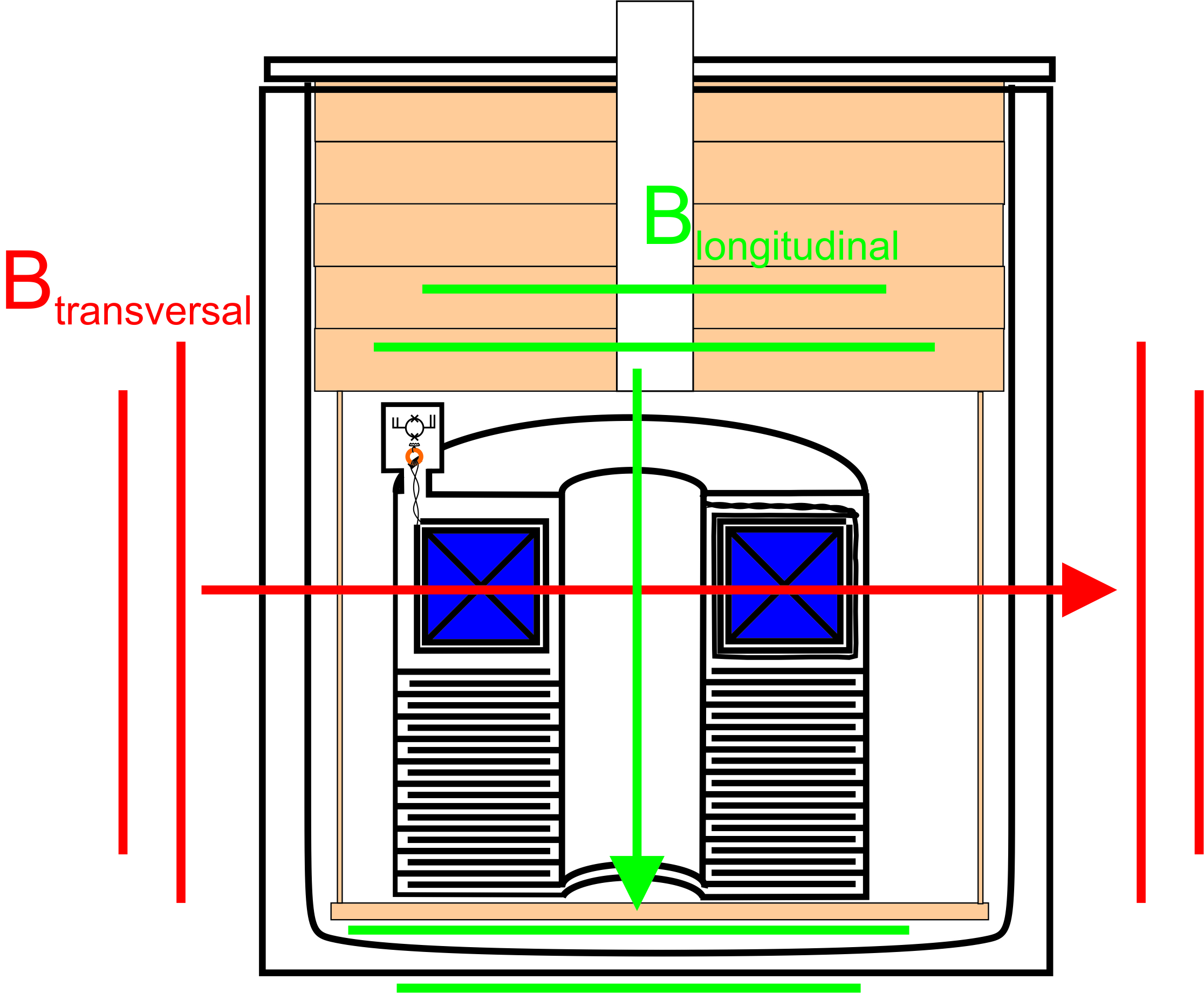 OPERATION
26
Working principle of SQUID electronics in flux-locked loop (FLL) mode
Environment & Calibration Handling
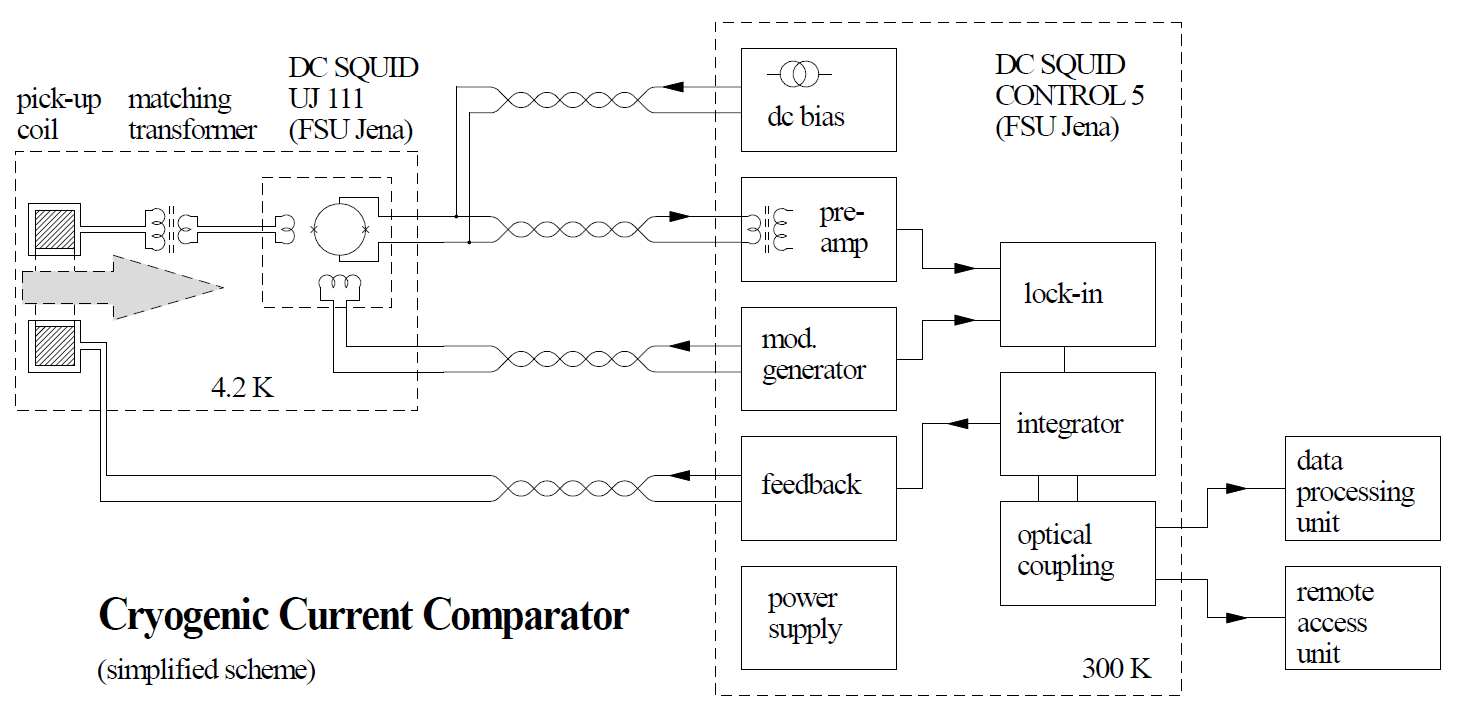 [Speaker Notes: Due to the periodically dependence of the voltage the SQUID is not useful for flux changes above 0.5 phi0 in this way because it is not clear on which point of the U-phi characteristics you are. 
Therefore an electronics in flux-locked loop (FLL) mode is used which runs the SQUID in the working point with maximum sensitivity. 
I f the flux through the SQUID is changed the voltage drop is amplified and integrated and current is applied to the feedback coil which is in our case an additional winding on the pickup coil to compensate the flux and stabilize the working point.
The signal you measure is the feedback signal. With the knowledge of the overall flux sensitivity in flux/voltage you can calculate the flux trough the pickup coil and if you know the overall current sensitivity  in current/flux you can calculate the beam current.]
4    Kernmessungen - Induktivitätsmessungen
27
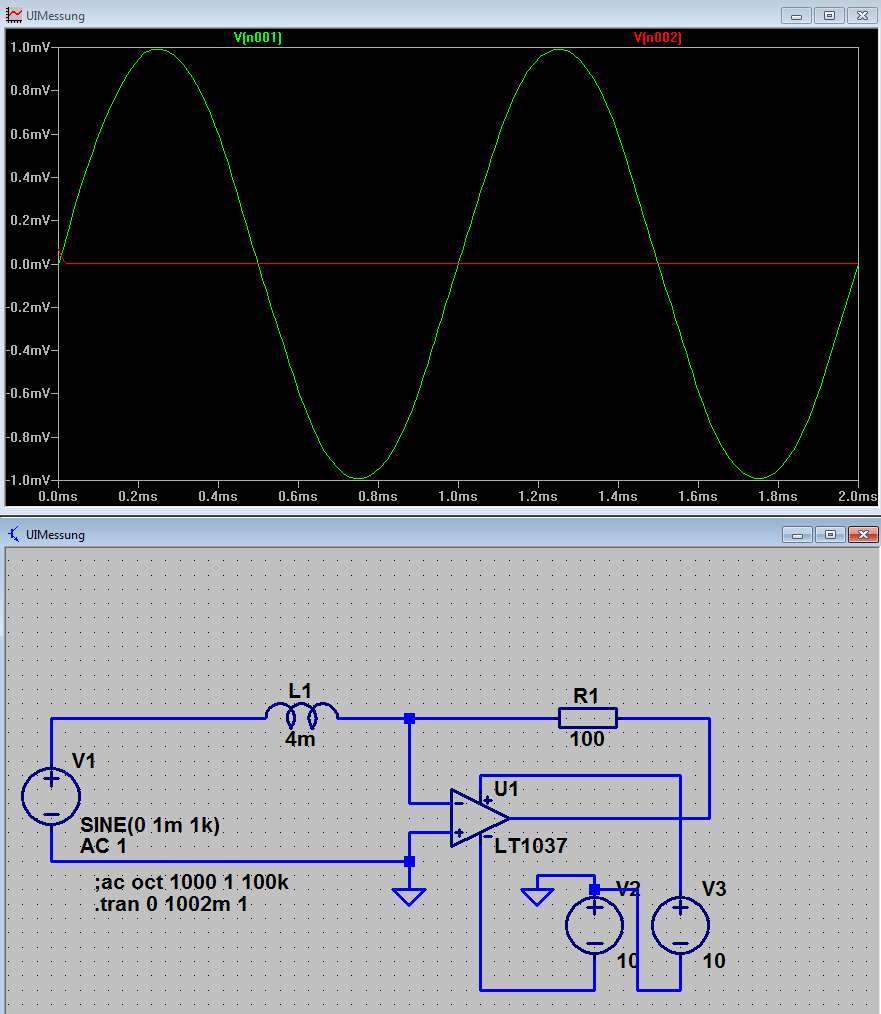 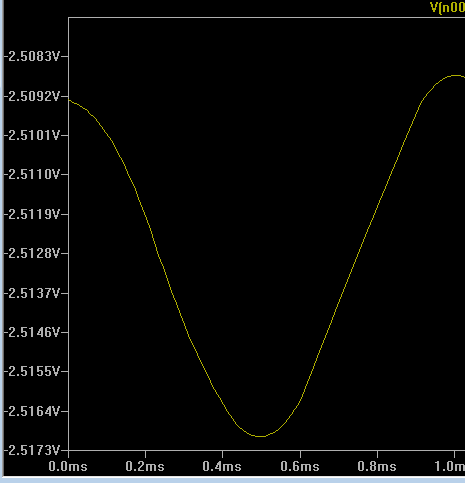 Automatisch
Abgleichende
Messbrücken-
Methode:


1. Erzeugung virtueller Masse „Low“
2. L-Berechnung durch uH(t), uR(t) 
    und R1
Low
uH(t)
uL(t)
uR(t)
4    Kernmessungen - Induktivitätsmessungen
28
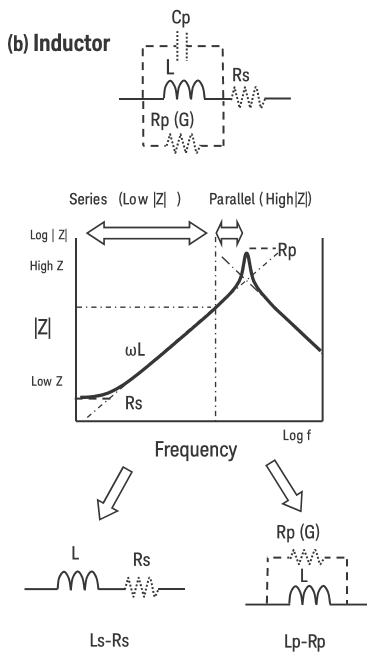 E4980A Precision LCR Meter, 20 Hz to 2 MHz
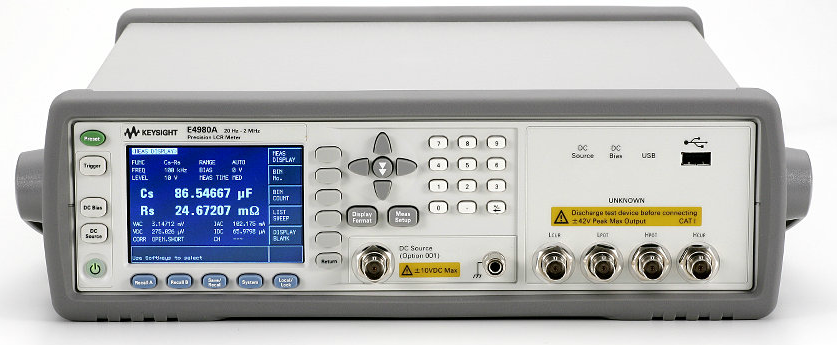 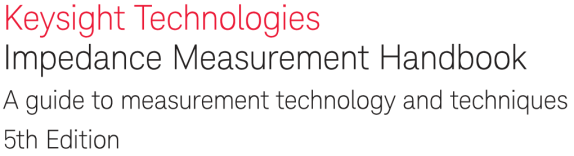 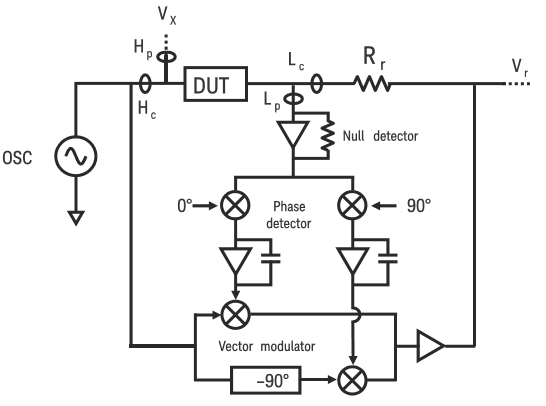 29
E4980A Precision LCR Meter, 20 Hz to 2 MHz
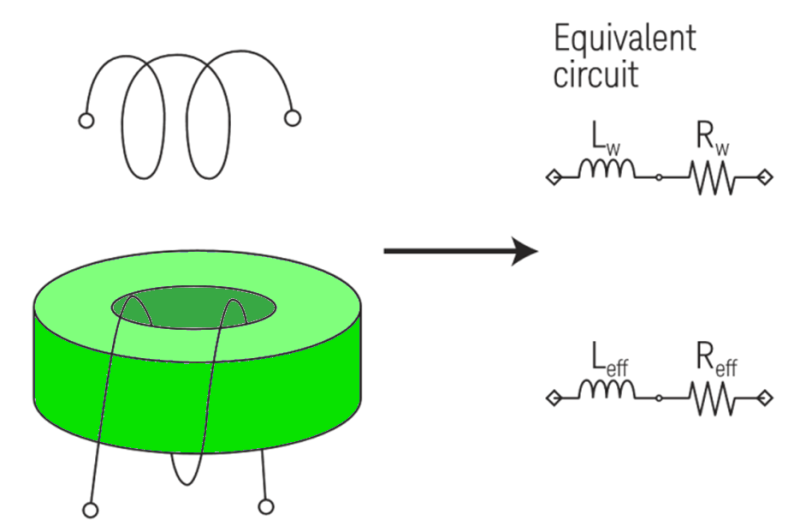 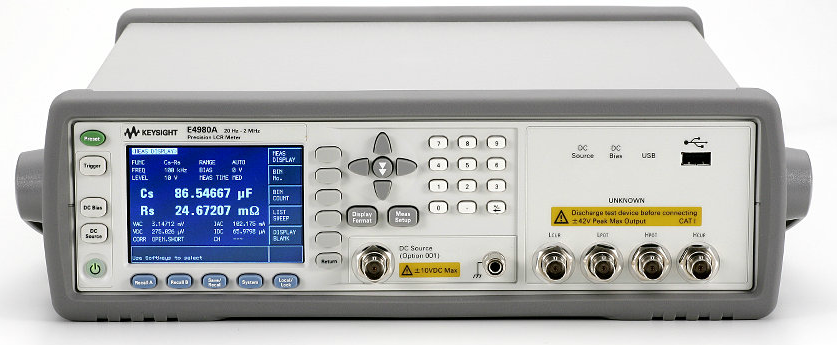 ohne Kern



    mit Kern
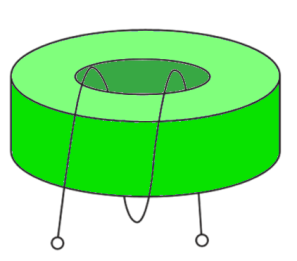 Mode: Ls-Rs
Komplexe relative
Permeabilität
30
Korrekturen:
Verlustwinkel:
Re:
Im:
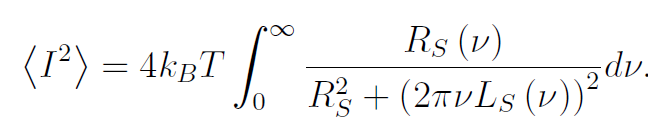 Fluktuations-Dissipations-Theorem 
Dissertation René Geithner, 2013
4    Kernmessungen – AL-Wert
31
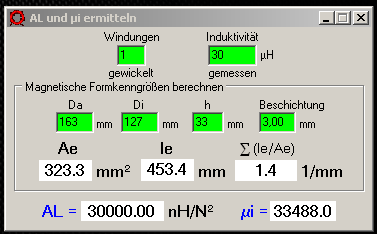 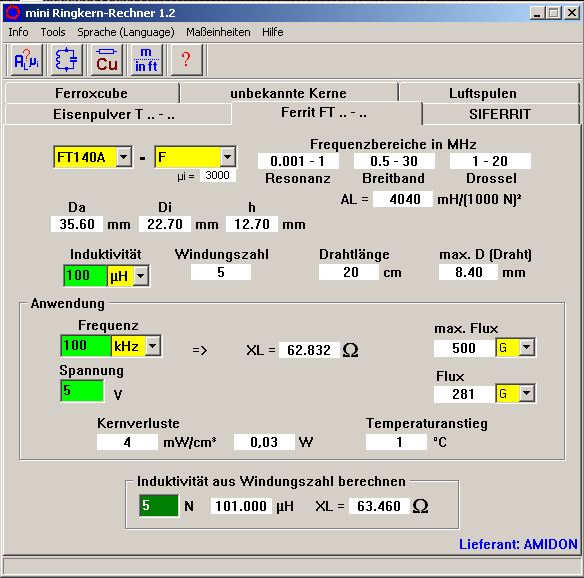 4    Kernmessungen – Erfahrungen
32
„Optimierung eines kryogenen Stromkomparators
für den Einsatz als Strahlmonitor“
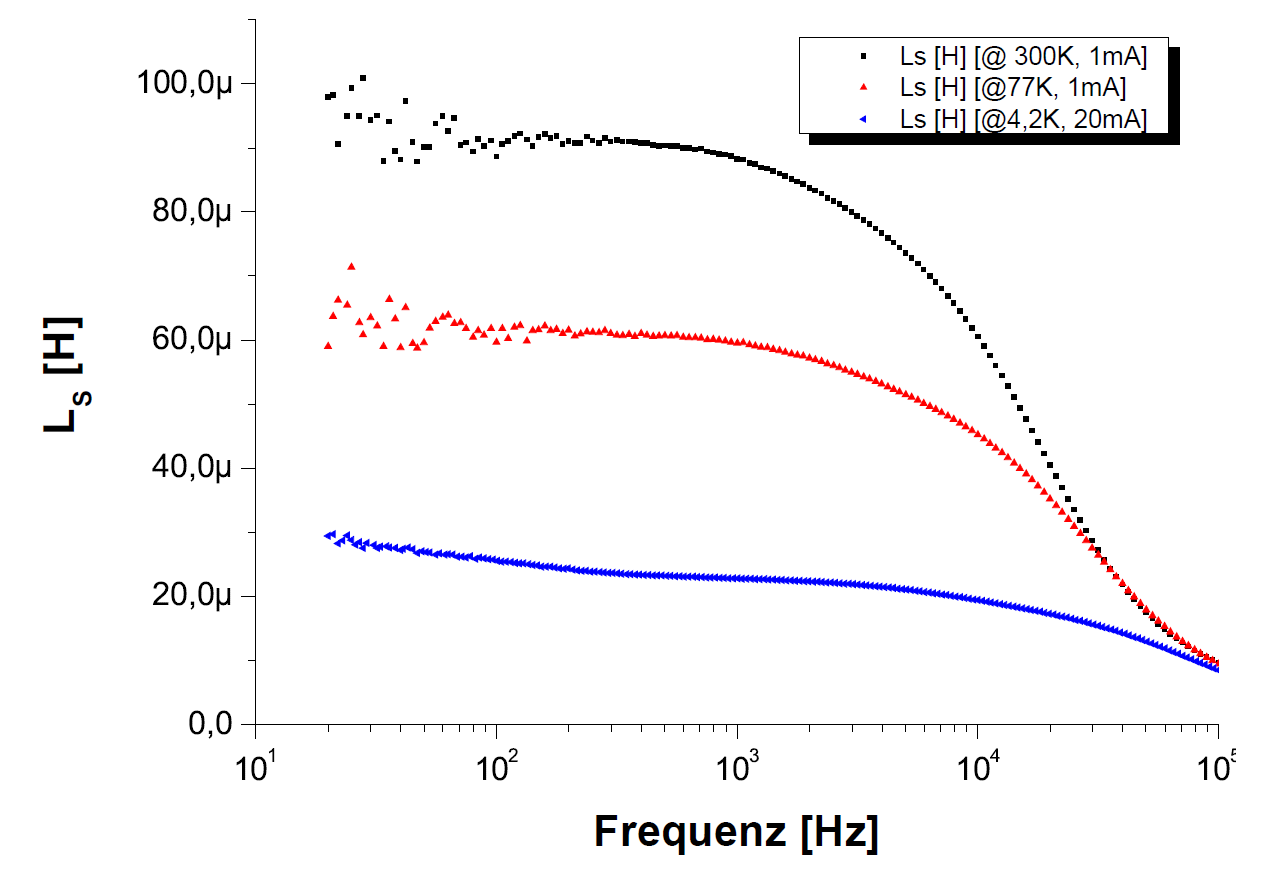 Dissertation
René Geithner, 2013
100 kHz
Strom möglichst hoch!
E4980A LCR-Meter: 20 mA
Induktivität der DESY-CCC-Pickup-Spule mit Vitrovac 6025F
4    Kernmessungen – letzte Pickup-Spule
33
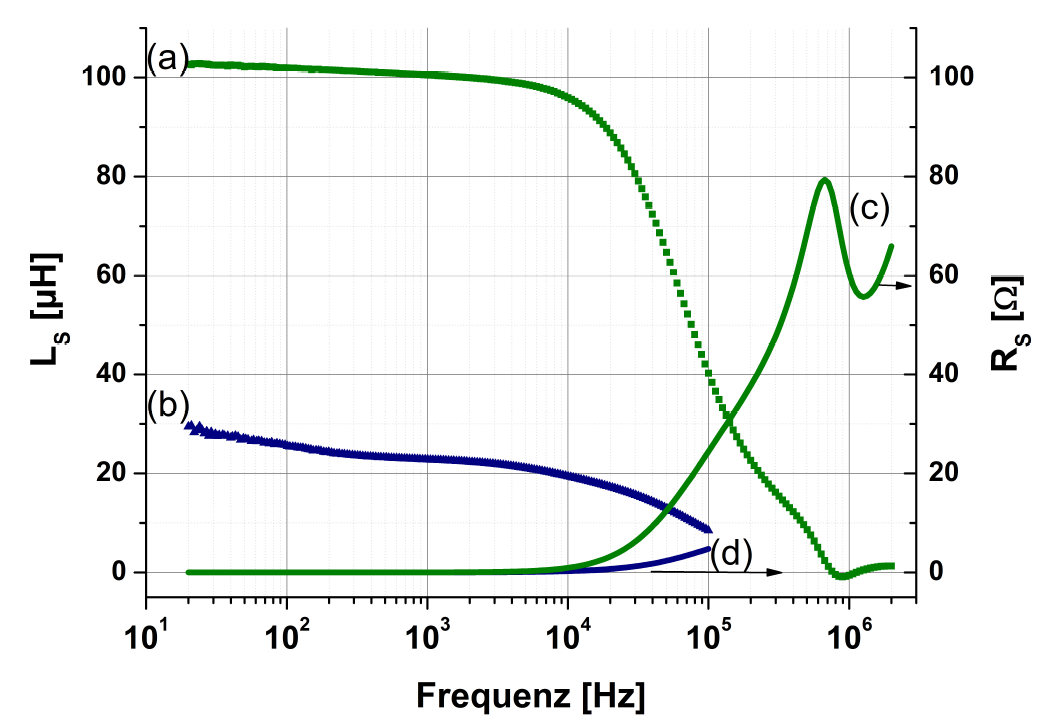 „Optimierung eines kryogenen Stromkomparators
für den Einsatz als Strahlmonitor“
Dissertation
René Geithner, 2013
Ls/Rs-Messungen bei 4,2 K; blau: DESY-CCC
grün: FAIR-CCC: Nanoperm M764
4    Kernmessungen – neue Testkerne
34
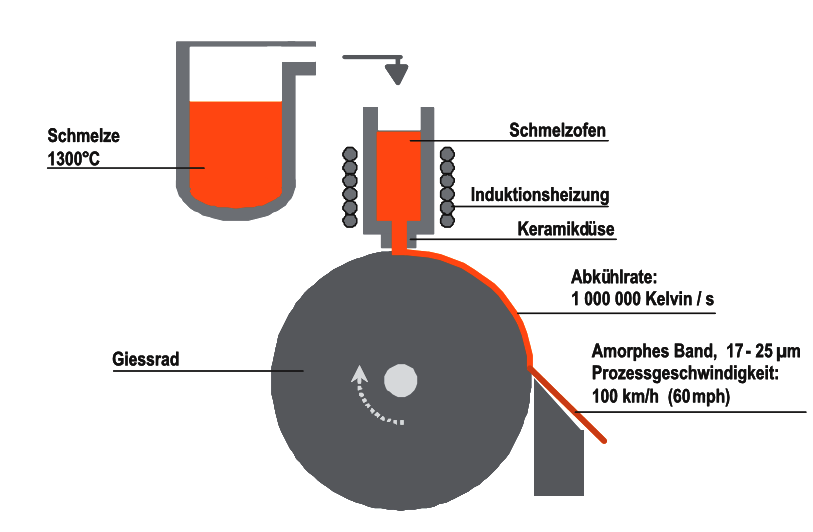 Vacuumschmelze Hanau:

amorphe Kerne:       Vitrovac
nano-kristalline K.:   Vitroperm
Magnetec GmbH:

nano-kristalline K.:  Nanoperm
Rascherstarrungstechnologie für amorphe Bänder
Bänder => gewickelte Kerne
4    Kernmessungen – neue Testkerne
35
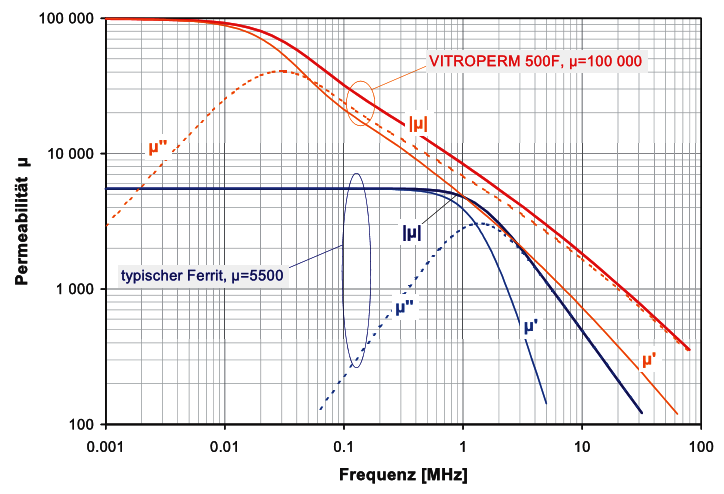 Wärme-
behandlung:
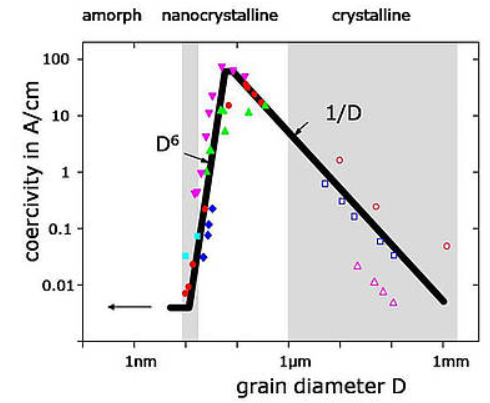 [Vacuumschmelze Hanau]
Coercivity Hc vs. grain size D for various soft magnetic metallic alloys: 
Fe–Nb–Si–B (solid triangles) [12], 
Fe–Cu–Nb–Si–B (solid circles) [2] and [12], Fe–Cu–V–Si–B (solid nablas [2] and open down triangles [13]), 
Fe–Zr–B (open squares) [14], 
Fe–Co–Zr (open diamonds) [16], 
NiFe alloys (+ center squares and open triangles) [17] and 
Fe–6.5 wt.% Si (open circles) [18]. (Reprinted from Herzer [2].)
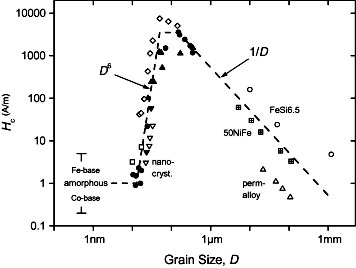 4    Kernmessungen – neue Messungen
37
M-116 @ RT
Korrektur:
4    Kernmessungen – Kurzschluss-Korrektur
38
Korrektur:
4    Kernmessungen – Anzahl der Windungen
39
M-116 @ RT
Viele Windungen:

stabile Daten
          
           aber

schnell Resonanzen
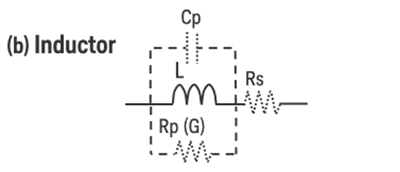 1
34
4    Kernmessungen – Messkabel
40
M-116+ @ RT
Je kurzer,

desto besser!
„3er-Kabel“ für den Kryostaten
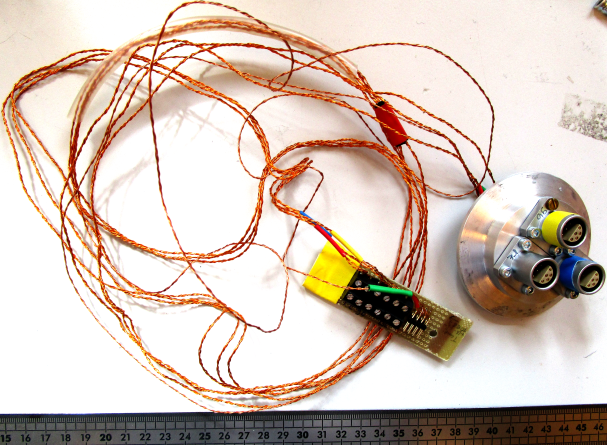 4    Kernmessungen – Messstrom
41
M-116 17 Wdg @ RT
Ls / Rs hängen
vom Messstrom ab!
E4980A max.:  20 mA
Magnetec:      100 mA
4    Kernmessungen – Messungen im Weithalskryostaten
42
M-116 / 116+  @ 4,2 K
4,2 K
Lange Kabel
1 Windung
Störungen
50 Hz / 150 Hz
Auf stabile Verkabelung achten!
4    Kernmessungen – Messungen Auswerteprogramm
43
Alle 11 Min.
ein File mit
201 Frequenzen

je Frequenz:
Temperatur
Ls
Rs
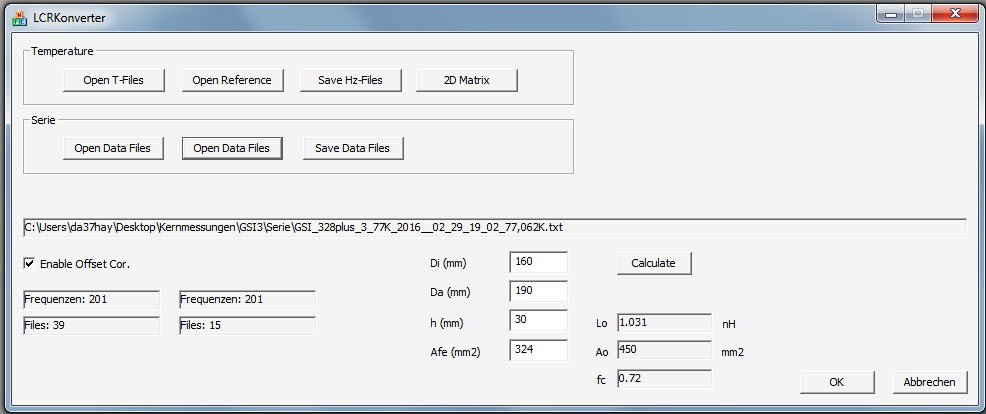 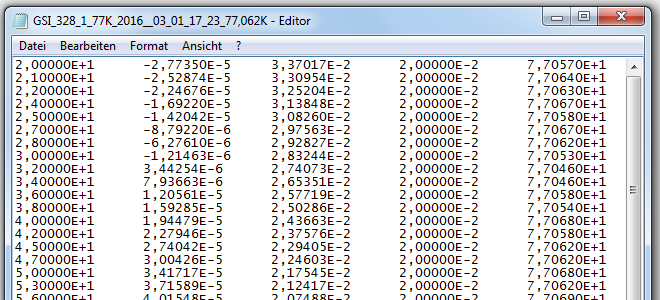 C++ Programm: Mess-Files einlesen und verrechnen
Erstellen von Ls(T) / Rs(T) und 3D-Vorlagen
Erstellen Mittelwerte / Vertrauensbereich
4    Kernmessungen – Messungen Auswerteprogramm
44
M-116+ @ 4,2 K
4    Kernmessungen – Messungen Auswerteprogramm
45
M-116+ @ 4,2 K
Rs


3-Sigma Bereich:
20   Hz:   1 / 10
100 kHz:  1/ 50 000


Störungen
  35 Hz  - ?
  50 Hz  - Netz
150 Hz  - Netz
4    Kernmessungen – Messungen Auswerteprogramm
46
M-116+ @ 4,2 K
µ‘
4    Kernmessungen – Messungen Auswerteprogramm
47
M-116+ @ 4,2 K
>100 kHz
µ‘‘
4    Kernmessungen – Messungen Auswerteprogramm
48
M-116+ @ 4,2 K
tan(δm)
4    Kernmessungen – Messungen Auswerteprogramm
49
M-116+ @ 4,2 K
Ls                  linear


z.B. 20 Hz:
(28,3 ±0,2) µH P=99,8 %

+ systematische
   Fehler !
4    Kernmessungen – Messungen Auswerteprogramm
50
M-116+ @ 4,2 K
tan(δm)           linear
4    Kernmessungen – 3D Diagramme
51
M-116plus Ls
M-116plus Rs   log10
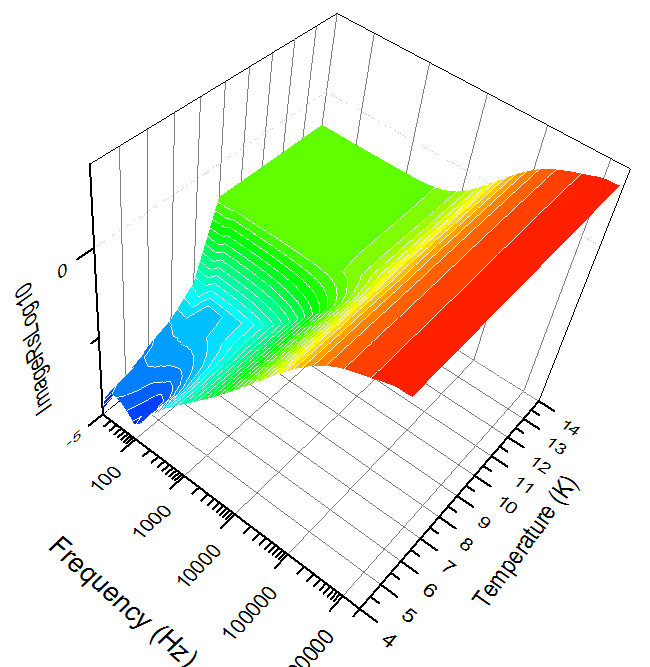 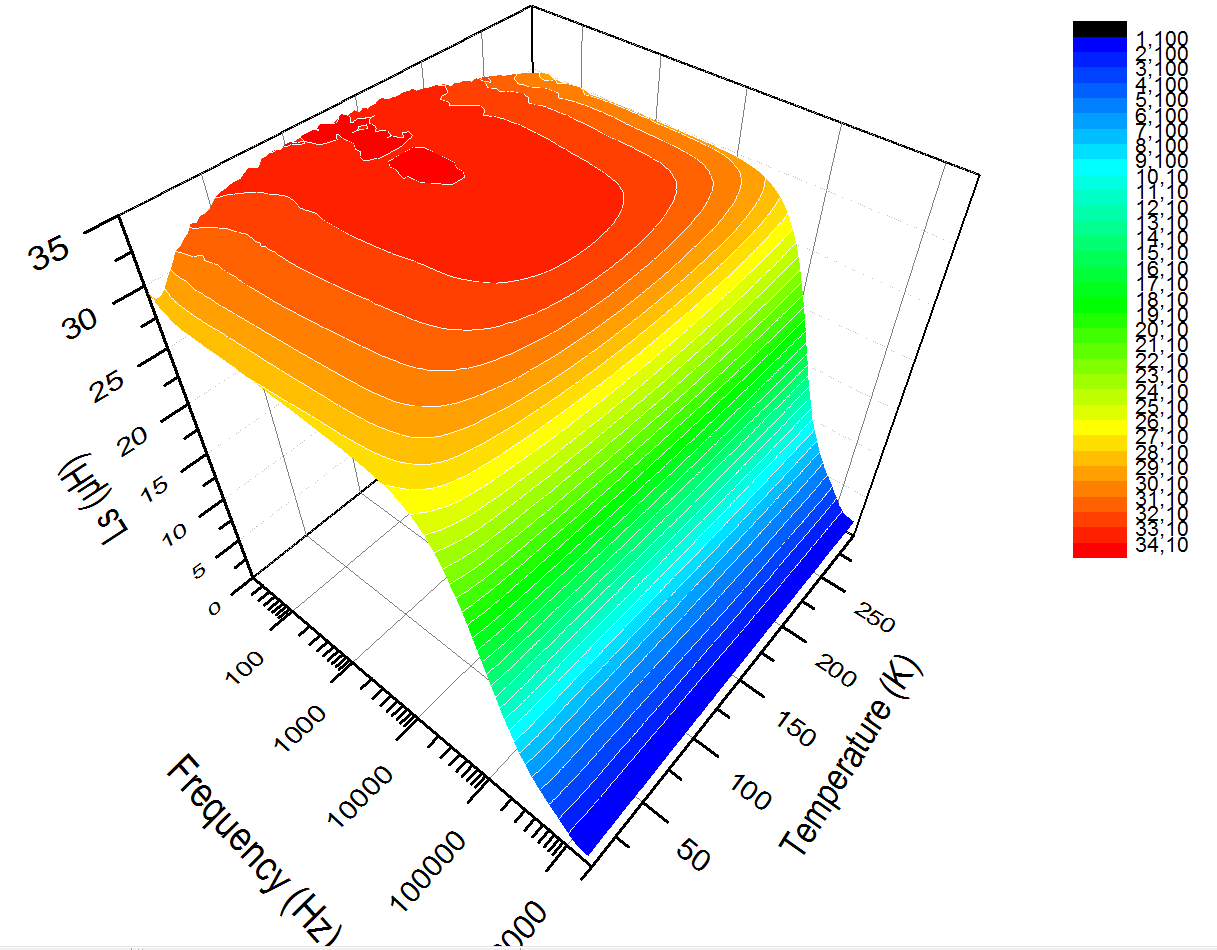 4    Kernmessungen – Ls(T)
52
„100 000er“-µ‘-Kern
„30 000er“-µ‘-Plus-Kern
5    < 4,2 K                    suprafluides LHe II
53
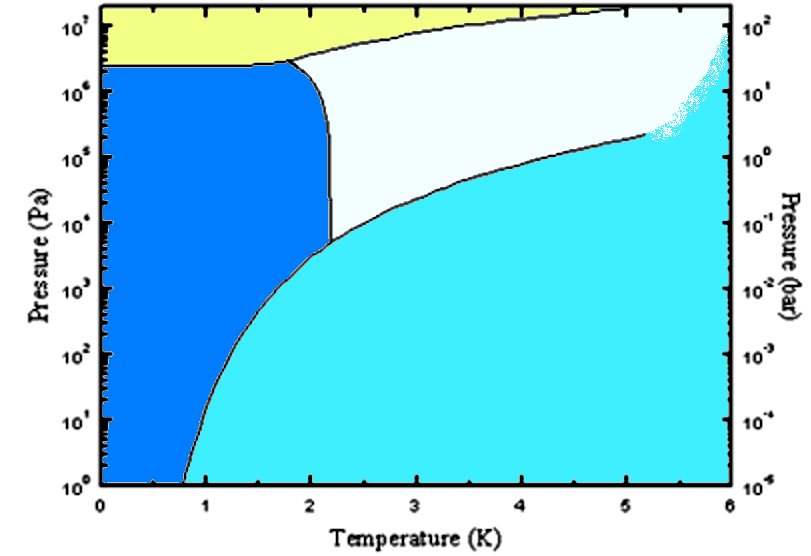 fest
4He I 
flüssig
4,2 K
Druckverminderung

Abpumpen von He
4He II 
supra-fluid
λ-Punkt
50,36 hPa 
2,1768 K
Druck  p / bar
Druck  p / Pa
gasförmig
Temperatur  T / K
5    < 4,2 K                    suprafluides LHe II
54
Quantenflüssigkeit mit 
makroskop. Quanteneffekt

Innere Reibung / Viskosität η
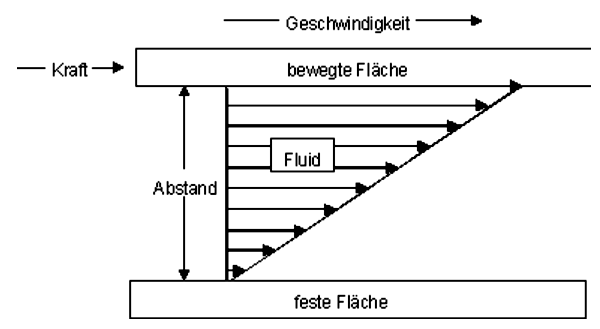 Dynamische Viskosität   in       mPa∙s :
Glas      @RT		1022…1024
Steinsalz			1018…1021
Glas    @Verarbeitungstemp. 	106…1012
Wasser @20°C		1    
Diethylether		0,24
LN2  			0,14
LHe II			=> 0
https://www.youtube.com/watch?v=2Z6UJbwxBZI
5    < 4,2 K                    suprafluides LHe II
55
Quantenflüssigkeit mit 
makroskop. Quanteneffekt

Wärmeleitfähigkeit λ
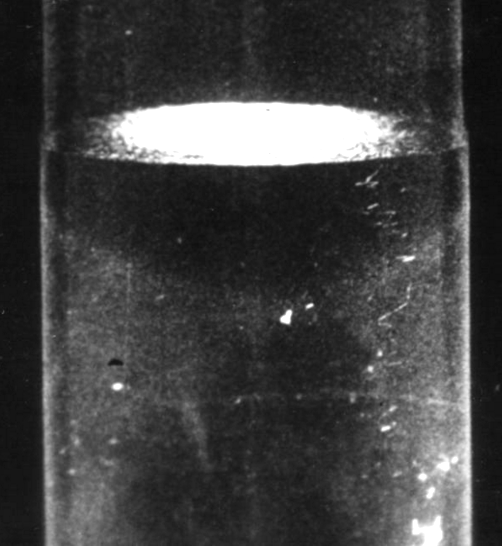 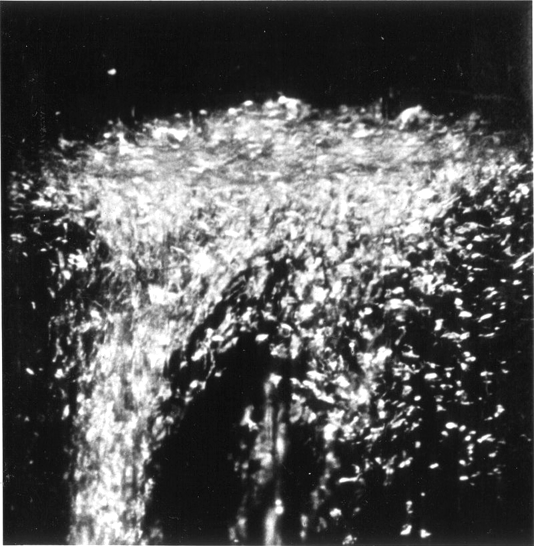 Wärmeleitfähigkeit   in            W/(K∙m) :
Polystyrol      		≈ 0,04
LN2			   0,15
Glas			≈ 0,8
Messing			120
Kupfer  rein   		400
Diamant		              2400
LHe II		         => ∞
LHe I
LHe II
keine Siedeblasen
weniger Rauschen
https://www.youtube.com/watch?v=2Z6UJbwxBZI
5    < 4,2 K                    suprafluides LHe II
56
Quantenflüssigkeit mit 
makroskop. Quanteneffekt

spez. Wärmekapazität c
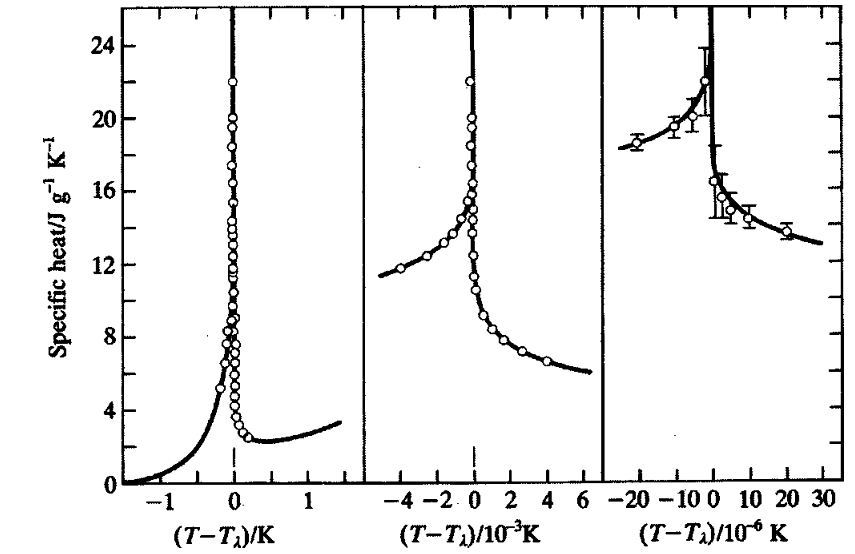 Tλ = 2,1768 K @ 50,36 hPa

* Kalibrierung
* Temperaturstabilisierung
M. J. Buckingham , W. M. Fairbank, ‘‘The nature of the λ-transition in liquid helium’’, Progress in Low Temperature Physics, 1961, Vol. 3, pp. 80–112.
5    < 4,2 K                    Abpumpen
57
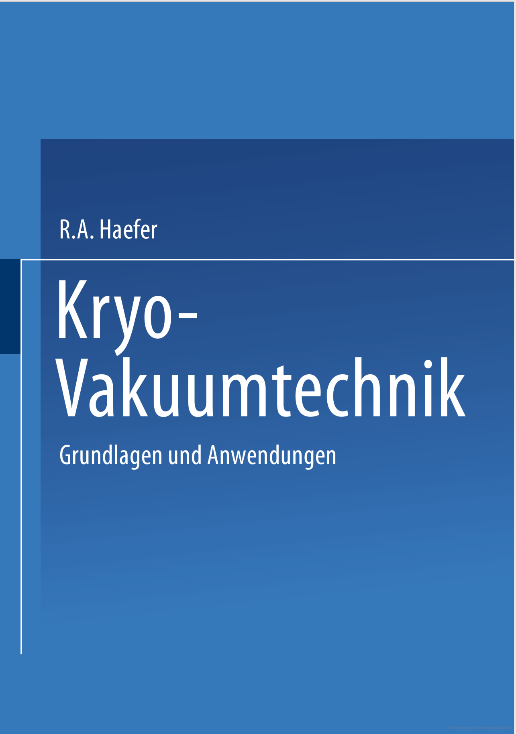 Theorie: Ende
Start
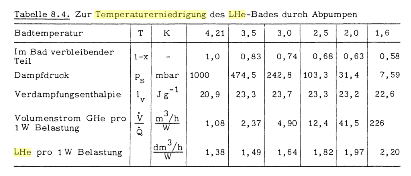 Praxis: Ende
5    < 4,2 K                    Abpumpen
58
Weithals-Kryostat
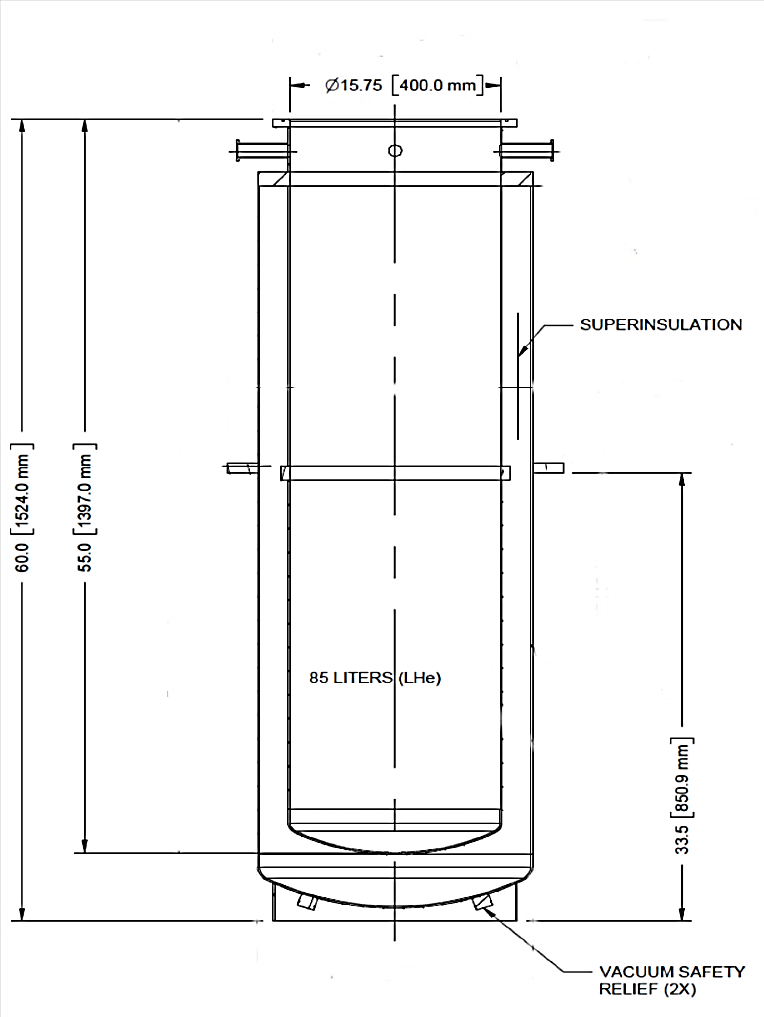 Bypass
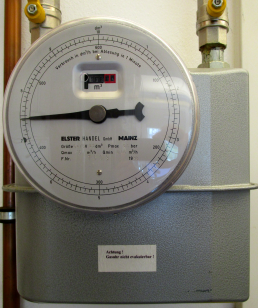 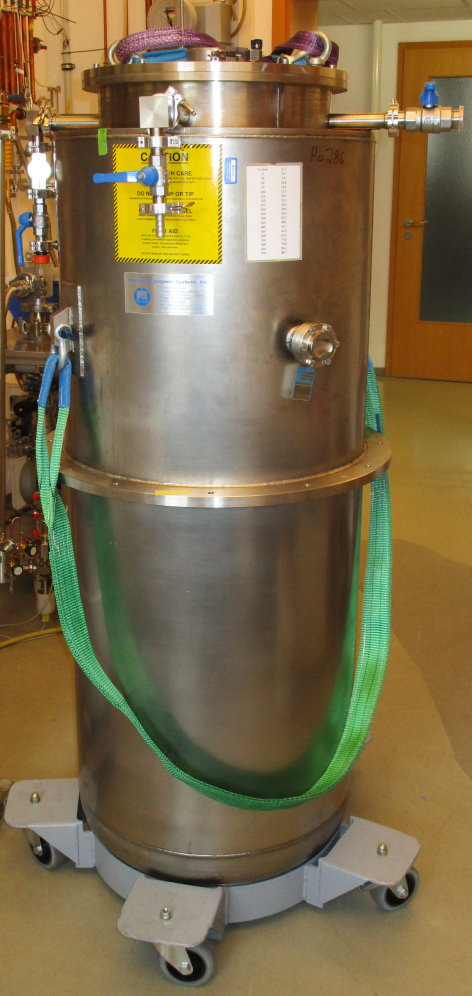 He-
Rückleitung
 ≈1000 mbar
Druckmesser
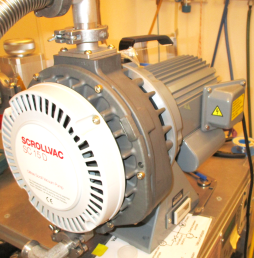 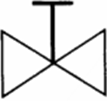 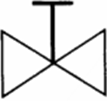 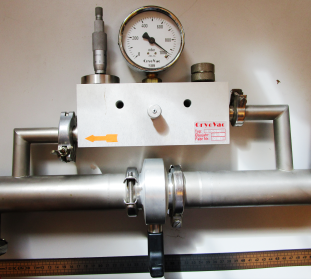 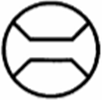 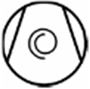 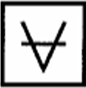 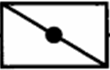 Scroll-
pumpe
15 m3/h
He-
„Uhr“
10 dm3/U
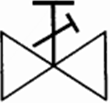 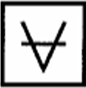 Nadelventil
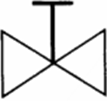 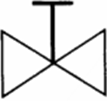 He-Druckausgleich
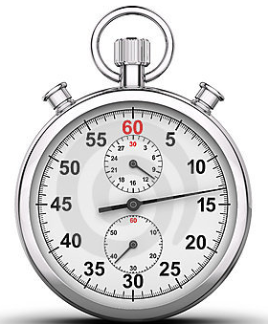 Gefüllt: LHe-Bedarf: ca. 0,63 l/h => 450 mW
5    < 4,2 K                    Abpumpen
08:07
15 s/U
59
09:10
13 s/U
07:50
25 s/U
He-“Verbrauch“
	     s/U	
Vor:               75
Anfang:         25  
Begrenzung: 13
Ende:            80
+ 12h            80
08:30
14 s/U
10:10
13 s/U
Gasstrom-Regelung
über Nadelventil
11:45
13 s/U
Bypass auf
Temperatur T / K
12:40
24 s/U
λ-Punkt  2,1768 K
14:15
48 s/U
19:15
80 s/U
Druck p / mbar
[Thermodynamic Properties of Helium ... Robert D. McCarty,1973]
5    < 4,2 K                    Abpumpen
60
Temperatur-Sensor
OK ?

Maximum der
spez. Wärmekapazität 
beim Lamda-Punkt Tλ
sollte nachweisbar sein!
λ-Punkt  2,1768 K
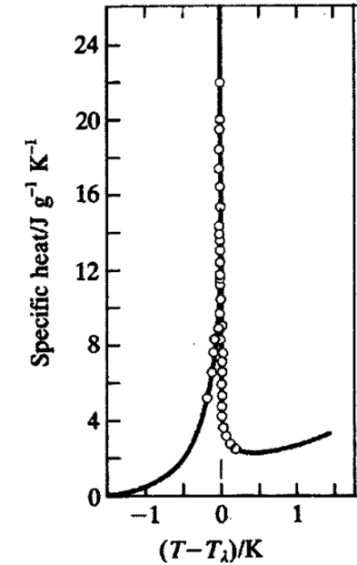 5    < 4,2 K                    He-Druckausgleich
61
Temperatur
OK ?



Lamda-Punkt
Tλ
Temperatur T / K
λ-Punkt  2,1768 K
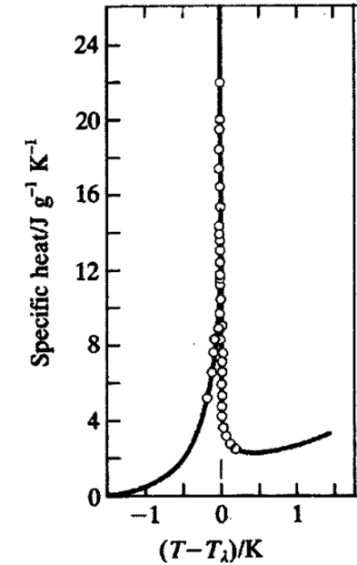 19:30
19:20
in 10 Minuten auf Normaldruck
Druck p / mbar
[Thermodynamic Properties of Helium ... Robert D. McCarty,1973]
5    < 4,2 K                    Abpumpen
62
Spezialanfertigung
GSI-328plus No.4

1. Messung
2 K - RT
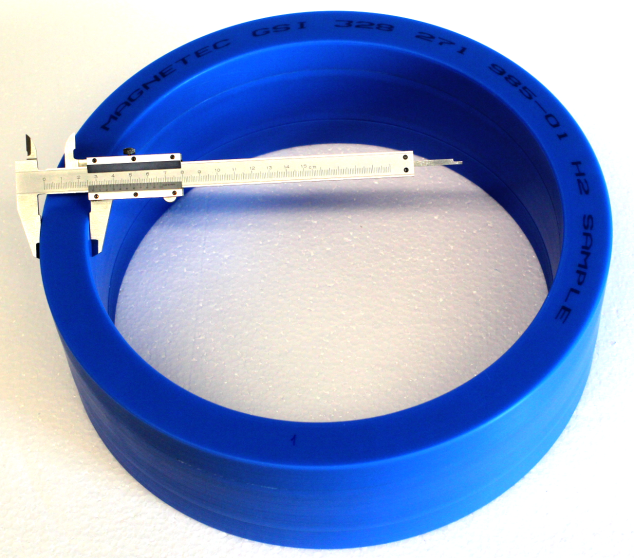 328 mm
5    < 4,2 K                    Abpumpen
63
Spezialanfertigung
GSI-328plus No.4

1. Messung
2 K - RT
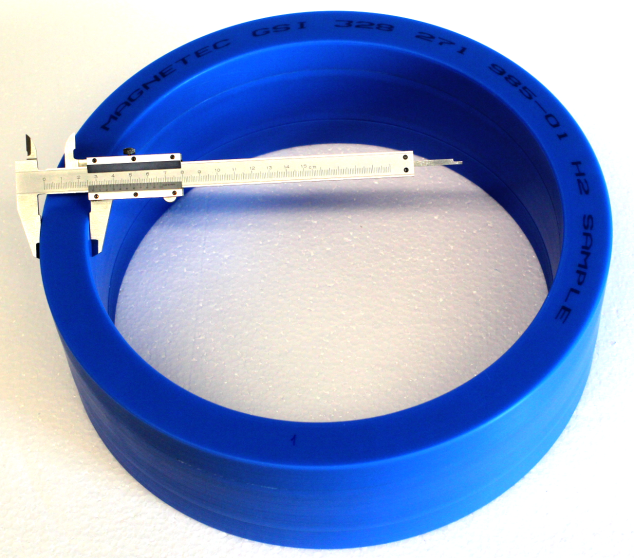 328 mm